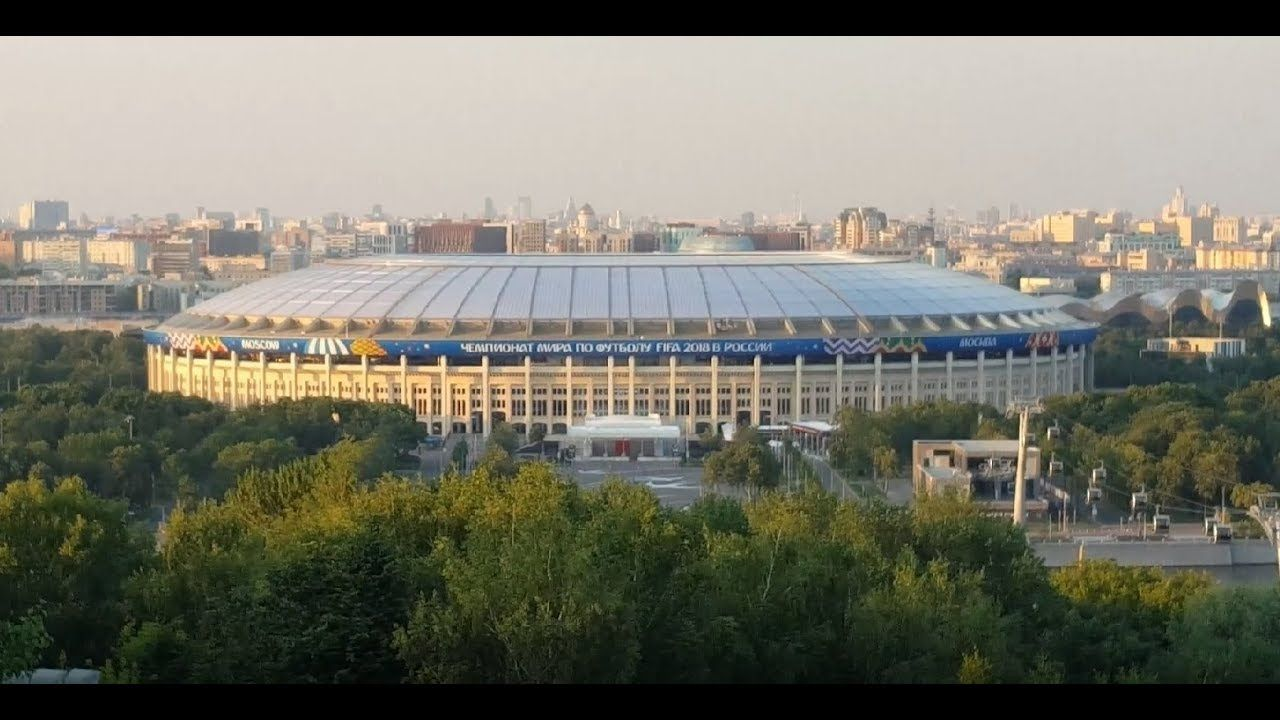 НАУЧНО-ТЕХНИЧЕСКОЕ СОПРОВОЖДЕНИЕ И ОСОБЕННОСТИ РЕКОНСТРУКЦИИ БОЛЬШОЙ СПОРТИВНОЙ АРЕНЫ «ЛУЖНИКИ» 
К ЧЕМПИОНАТУ МИРА ПО ФУТБОЛУ 2018 ГОДА
к.т.н. Фарфель М.И.
ЦНИИСК им. В.А. Кучеренко АО «НИЦ «Строительство» г. Москва
1

	Общее НТС сооружения  включает:  
	1.  Выпуск специальных технических условий (СТУ) на 	проектирование. 
 	2. НТС на  всех  этапах  проектирования.    
 	3.  Проведение испытаний  натурной модели сооружения, а   также испытания моделей сложных узлов,  при необходимости,  в натуральную величину.  
 	4.  Выпуск  рекомендаций по обеспечению безопасности от прогрессирующего (лавинообразного) обрушения. 
	5.  НТС  изготовления и монтажа металлоконструкций. 
	6. Проведение  системы мониторинга на стадии  монтажа и эксплуатации  сооружения.
2
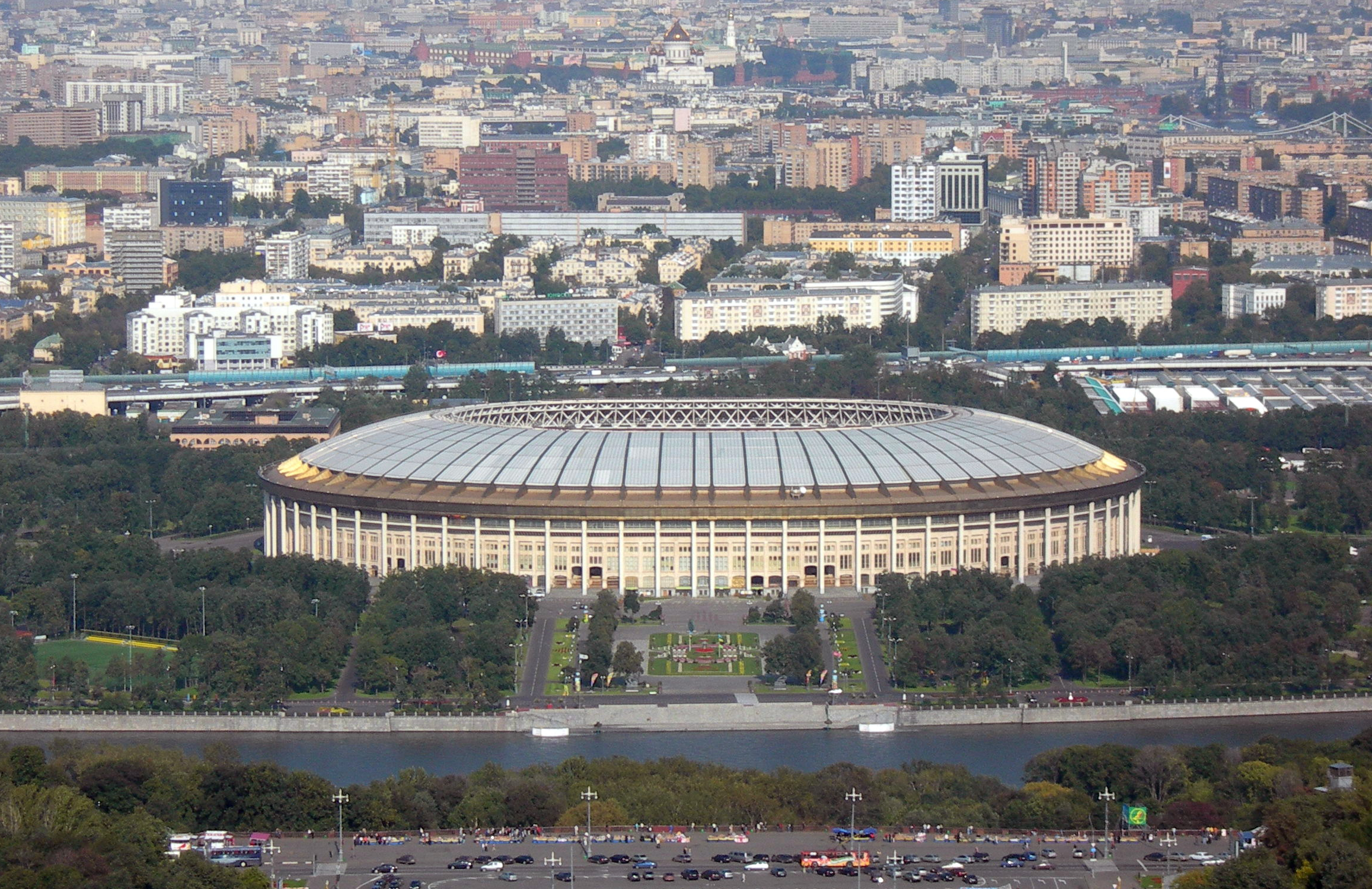 Большая спортивная арена Олимпийского комплекса «Лужники» 
после реконструкции 1997 г. (вид снаружи)
3
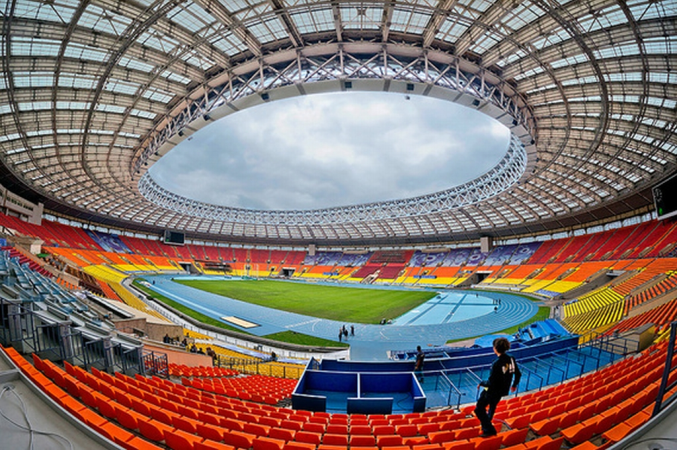 Большая спортивная арена Олимпийского комплекса «Лужники» 
после реконструкции 1997 г. (вид изнутри)
4
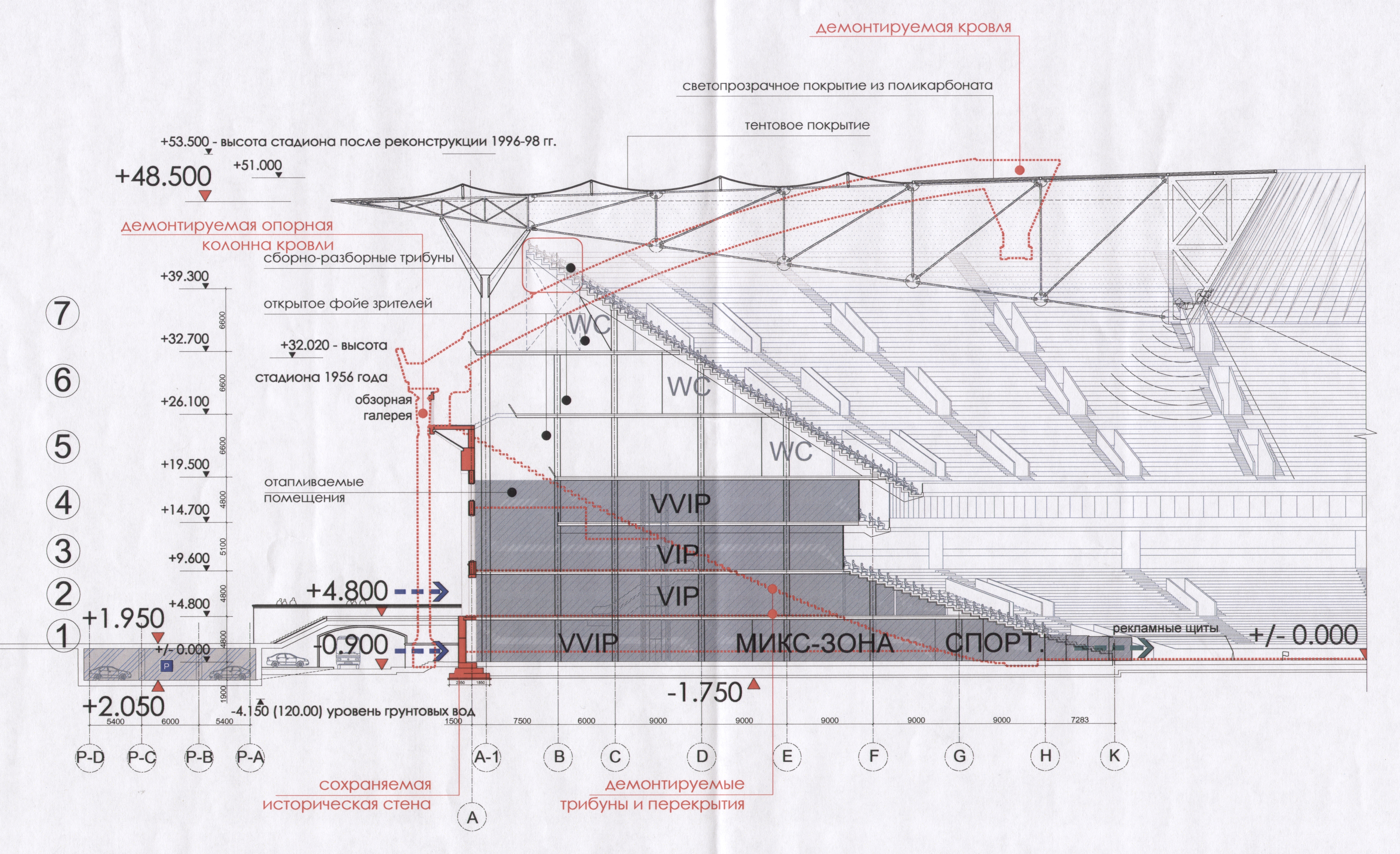 Предлагаемый вариант реконструкции Большой спортивной арены Олимпийского комплекса «Лужники»  (разрез)
5
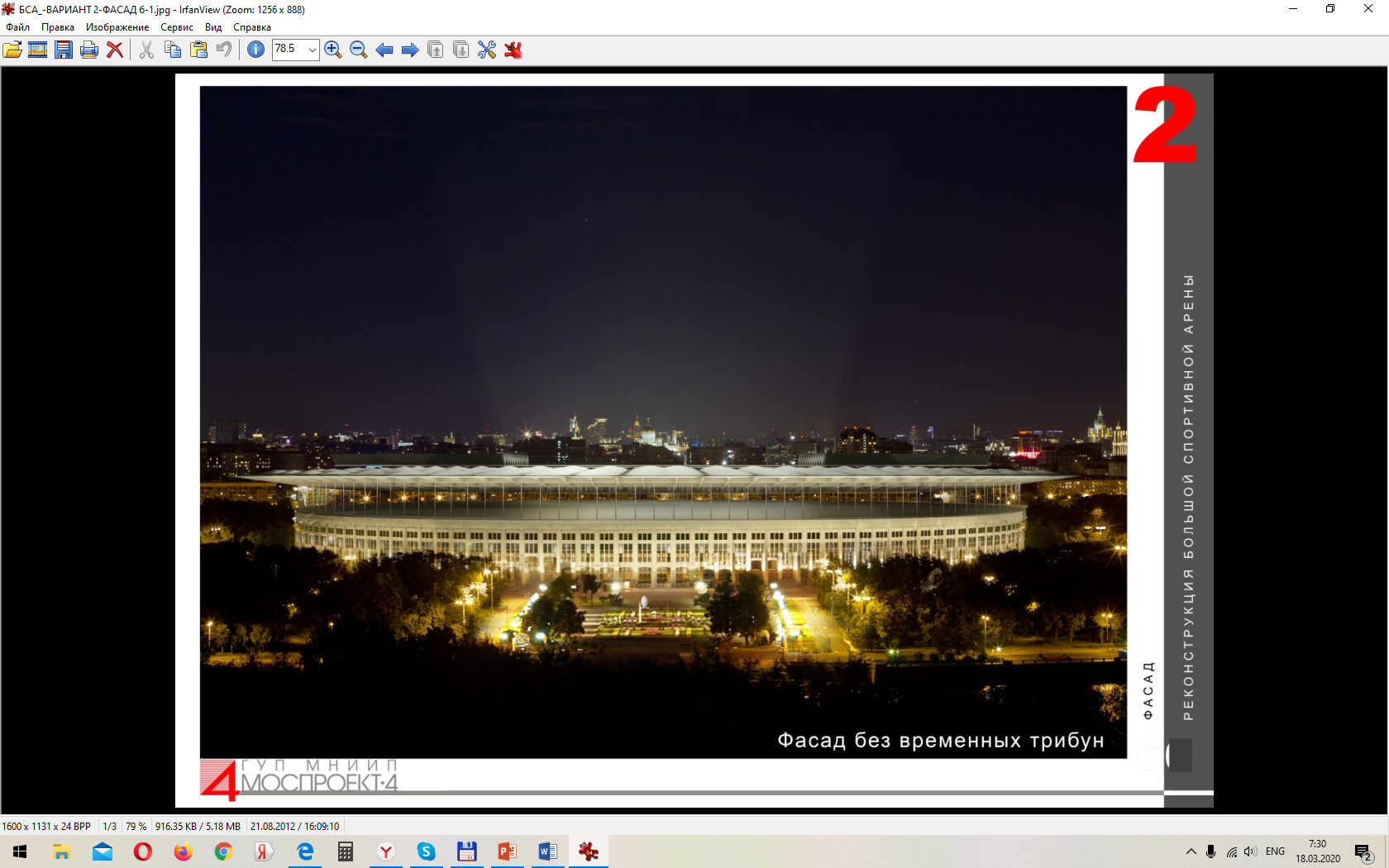 Предлагаемый вариант реконструкции Большой спортивной арены Олимпийского комплекса «Лужники»  (фасад)
6
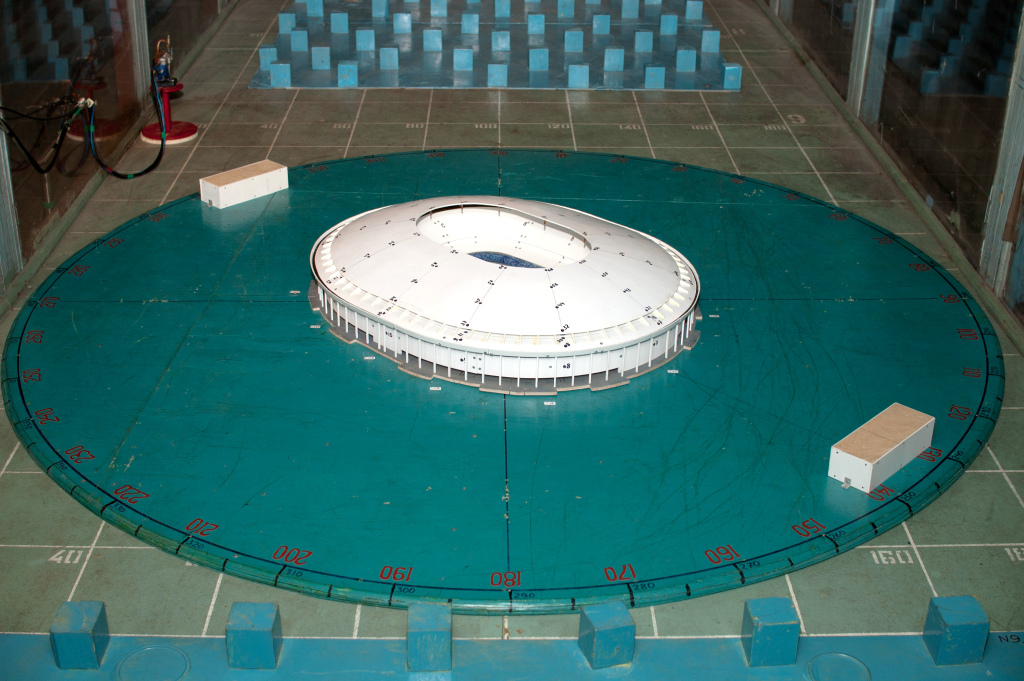 Макет стадиона при продувке в  аэродинамической трубе
для определения значений ветрового давления и снеговых нагрузок
7
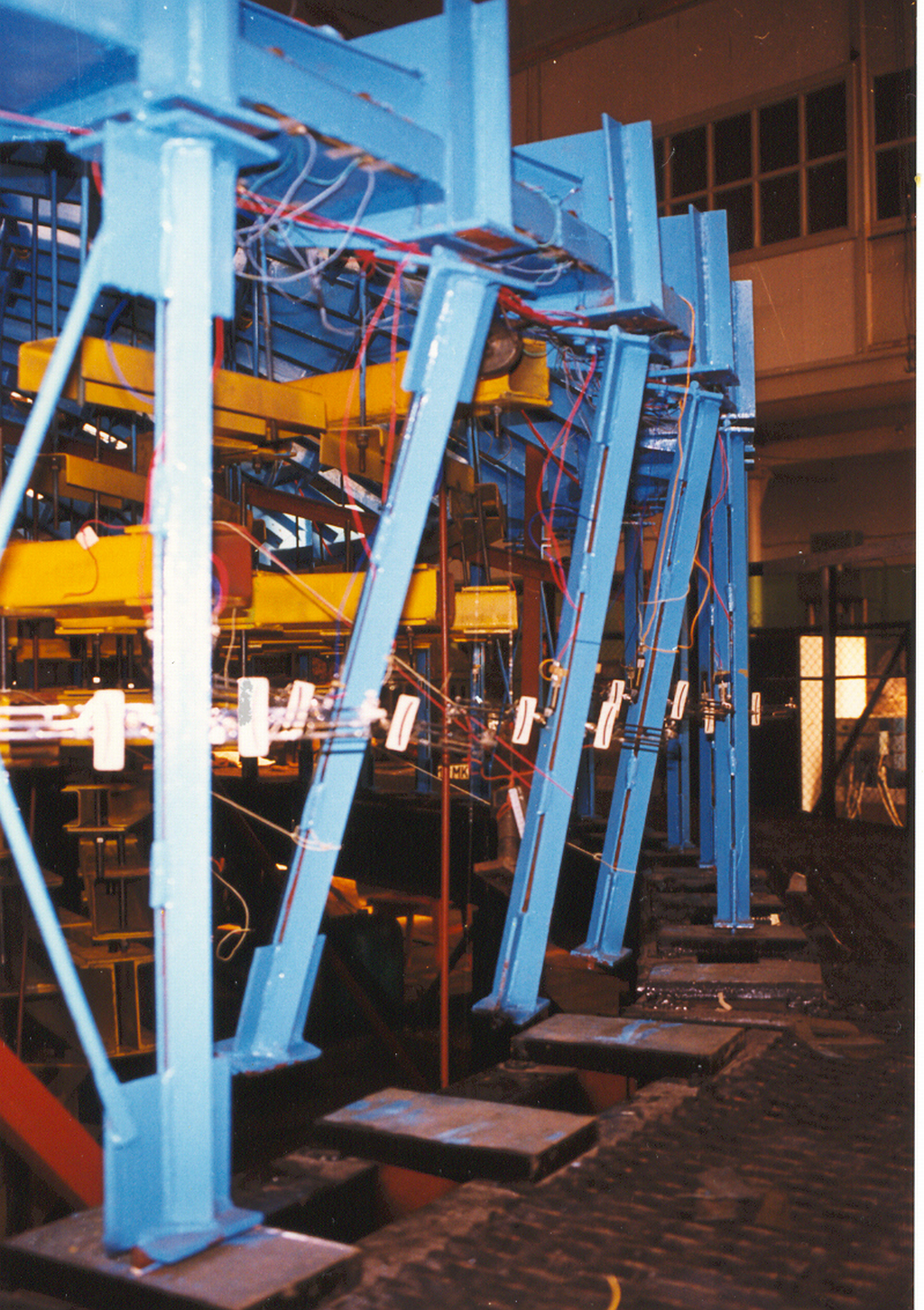 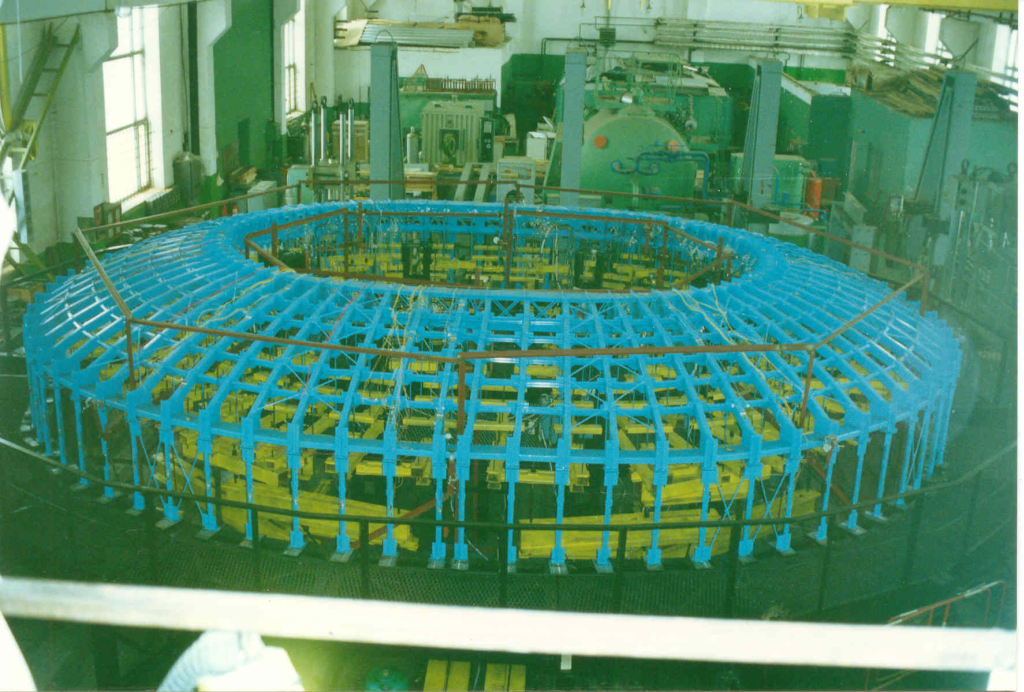 Испытания модели покрытия, в.т. ч. при отказе отдельных элементов каркаса
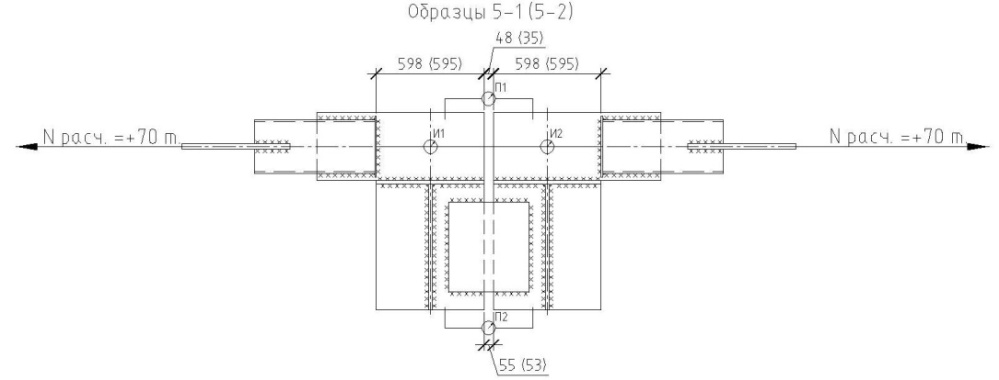 8
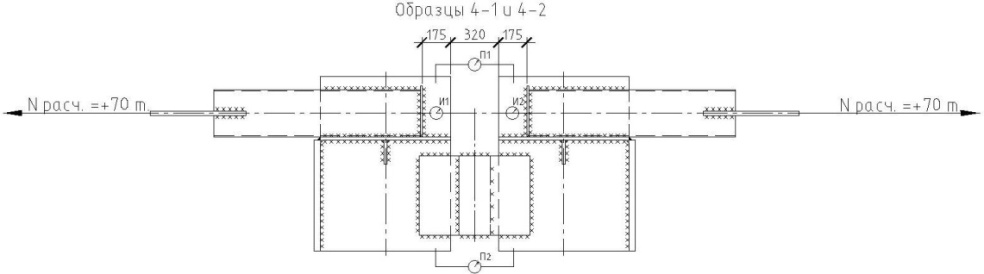 Образцы для испытания конструкции опорной части консольной системы покрытия БСА
9
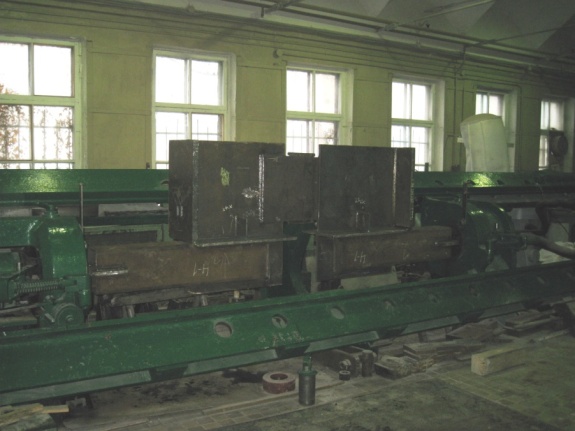 Испытание образца на растяжение
10
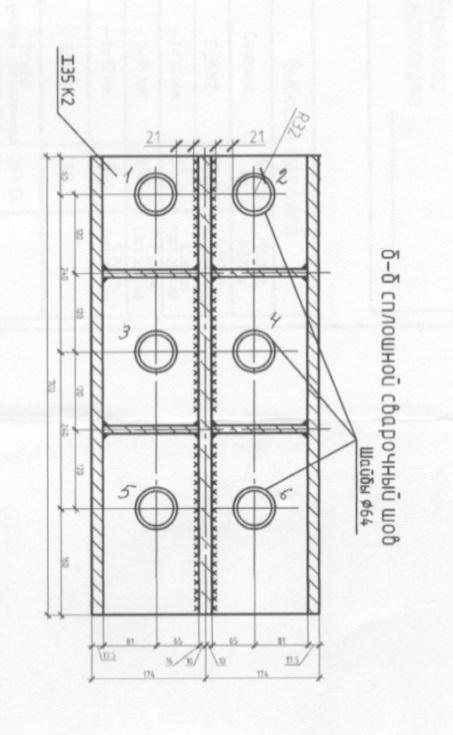 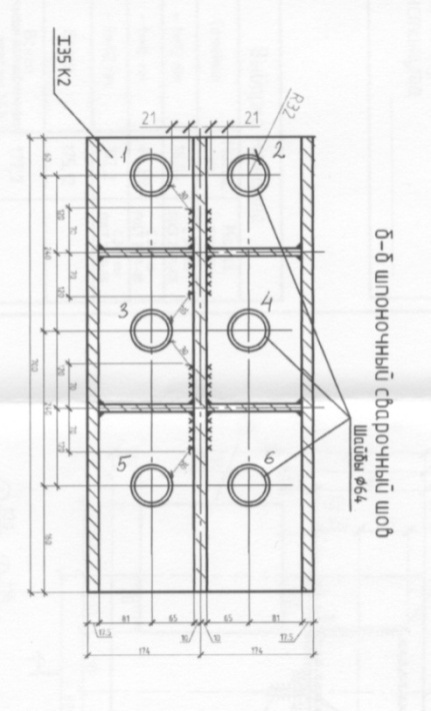 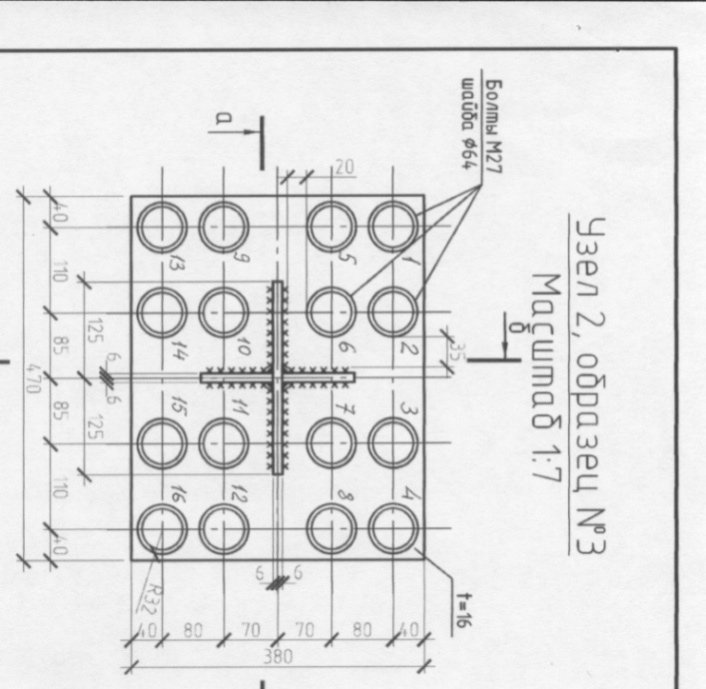 Образцы для испытания влияния сварки на свойства высокопрочных болтов
11
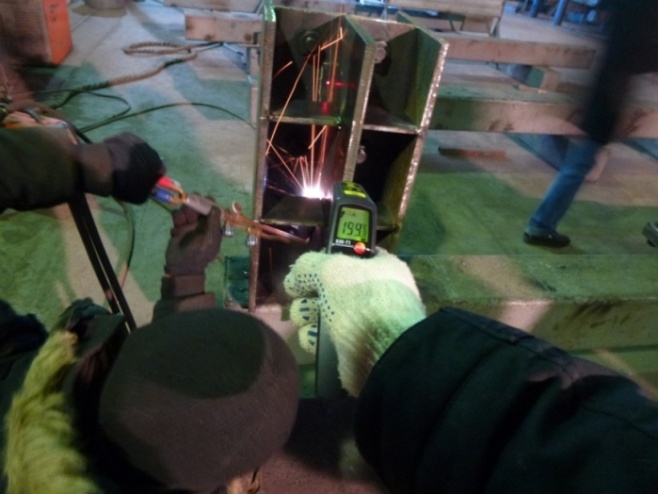 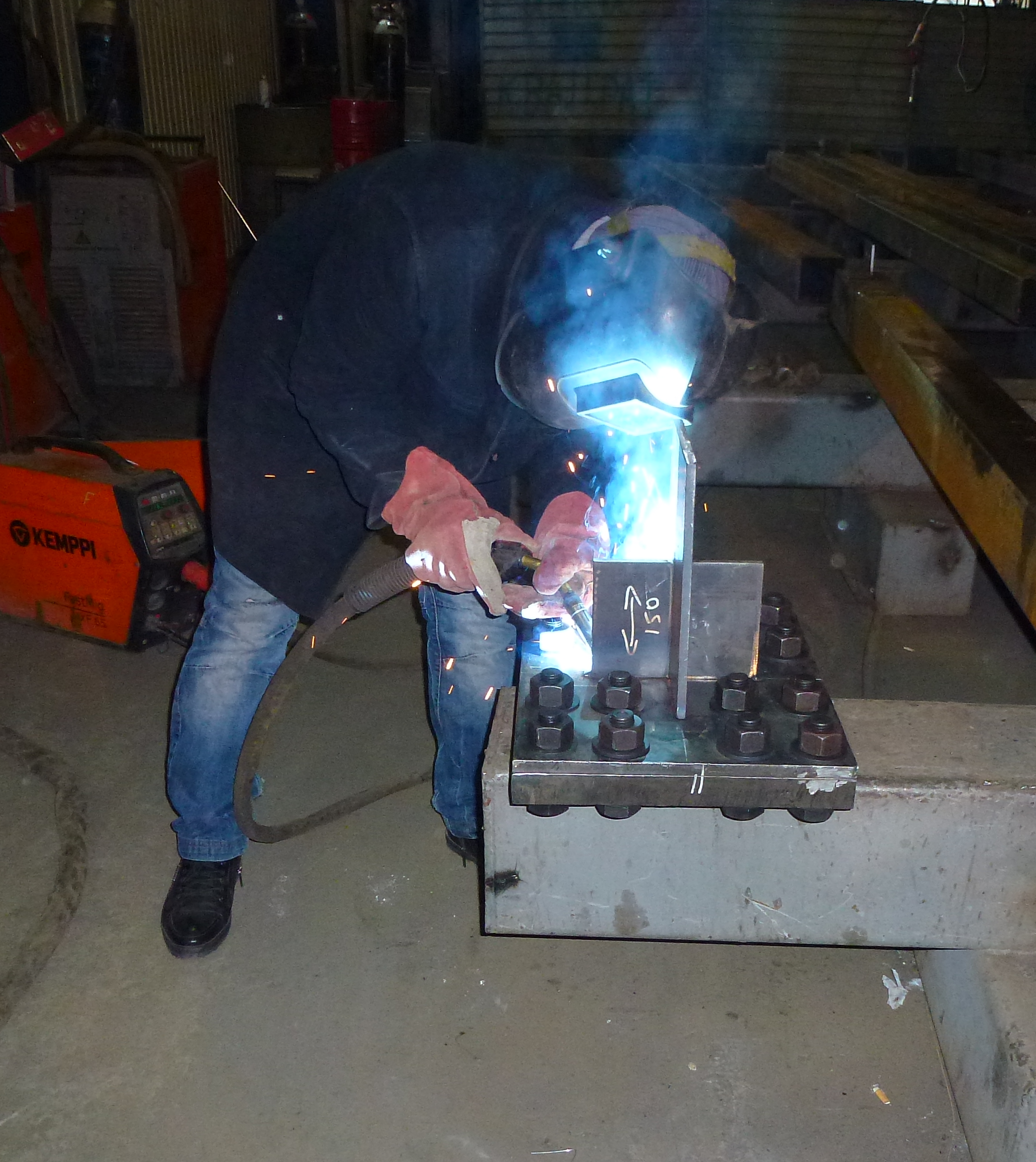 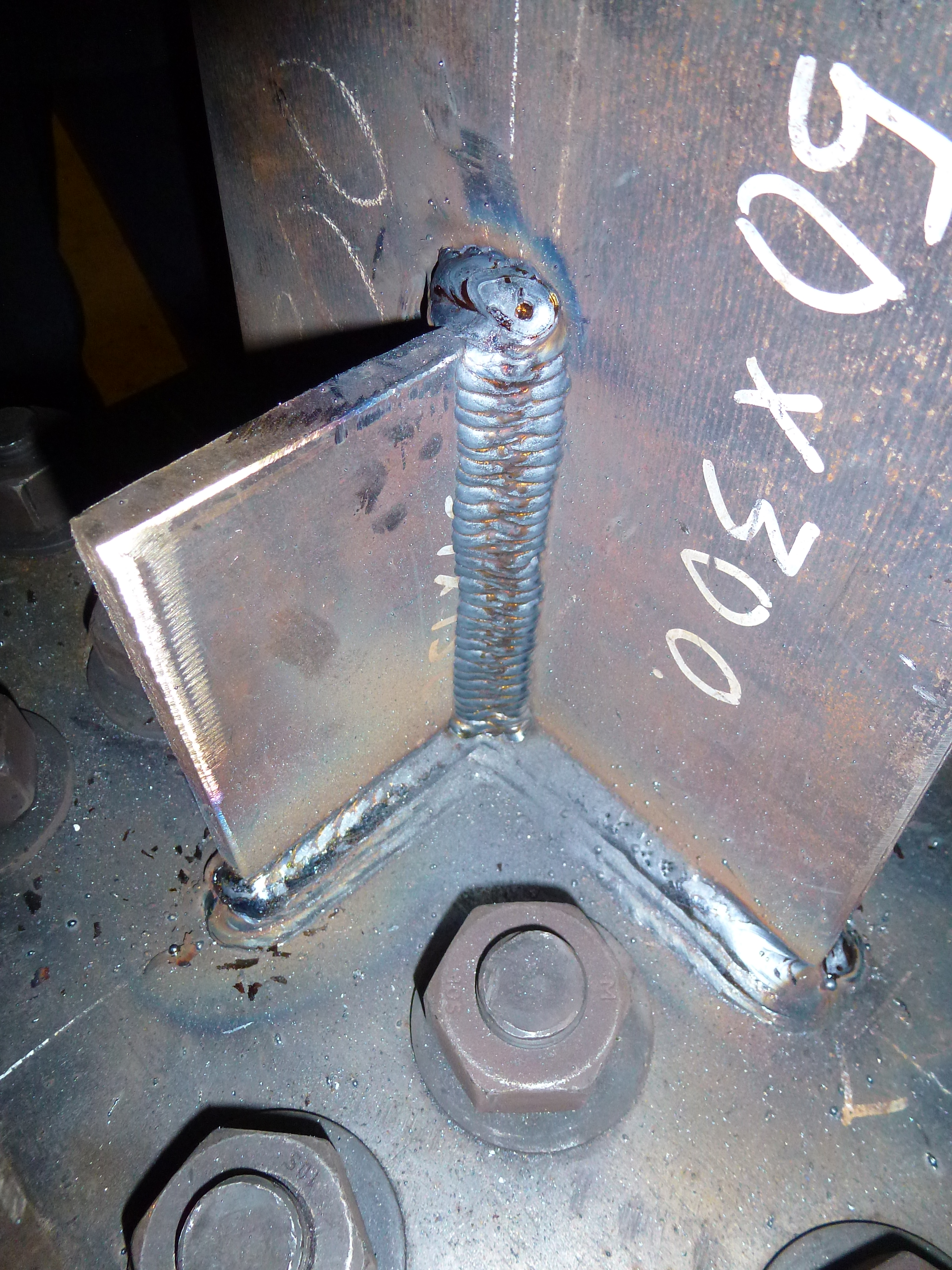 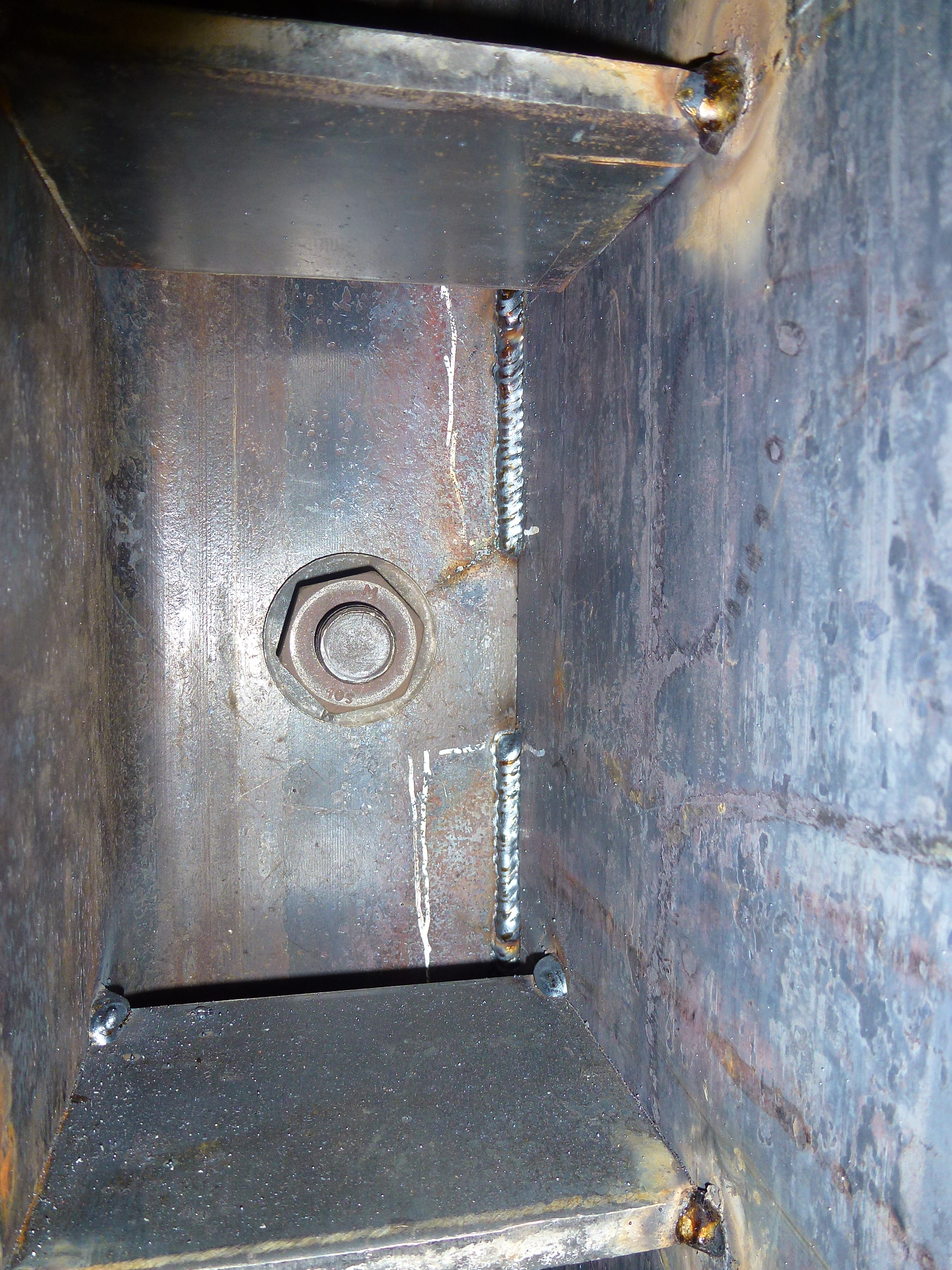 Прикрепление пластин  механизированной сваркой и измерение температуры болтов
12
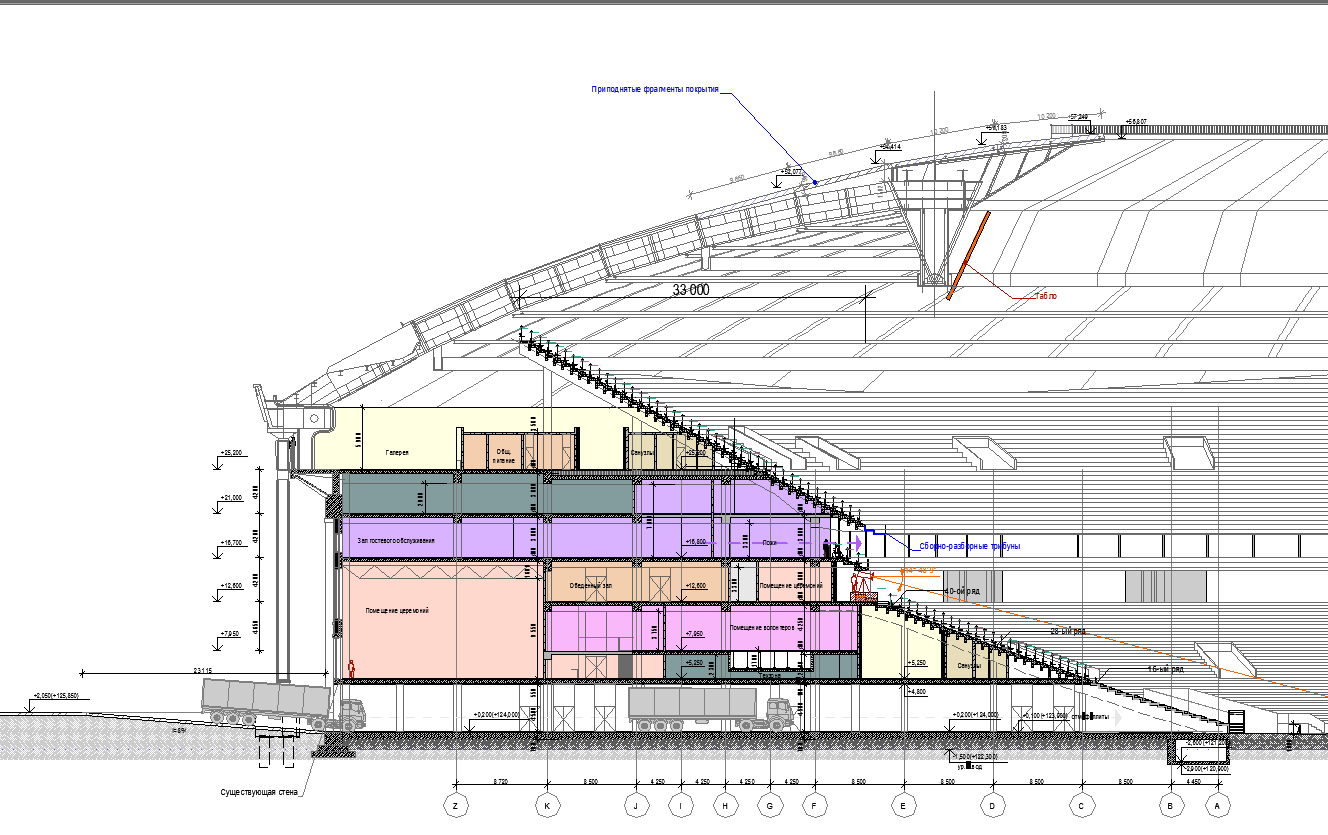 Новые двухъярусные трибуны  Большой спортивной арены «Лужники»
13
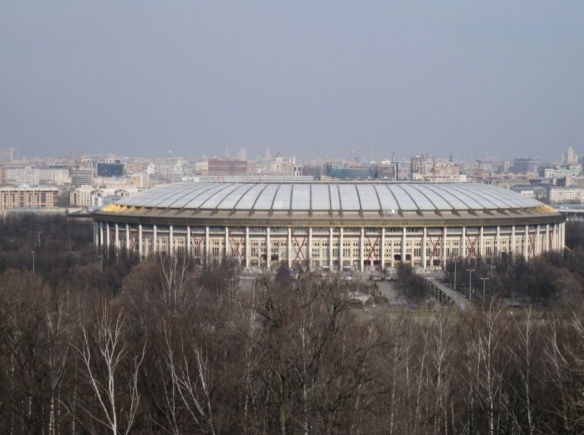 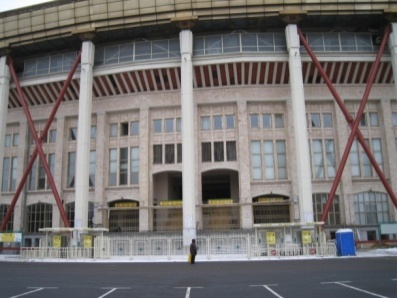 Временные вертикальные связи между существующими колоннами БСА
14
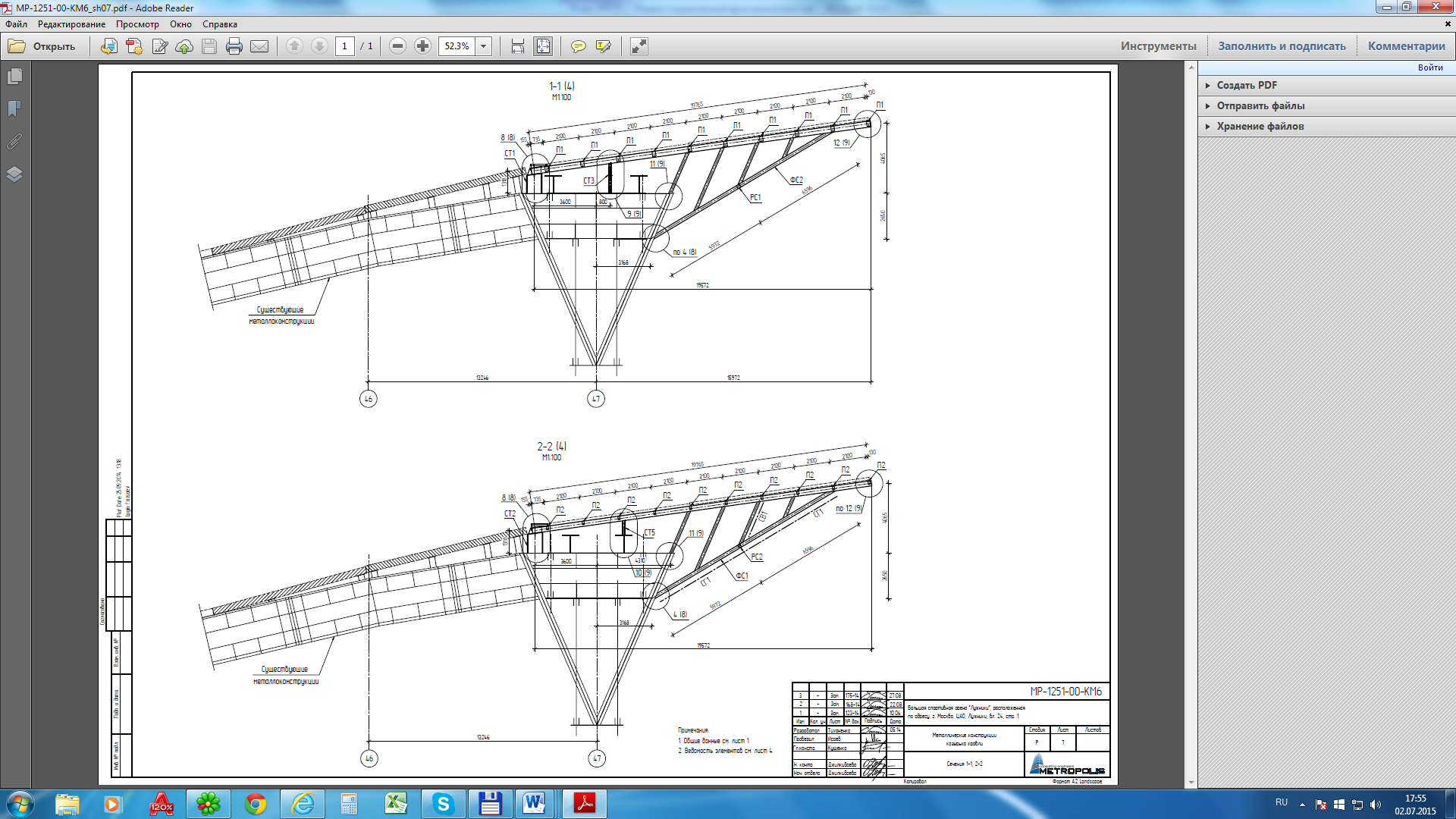 Конструкция консольной части покрытия БСА
15
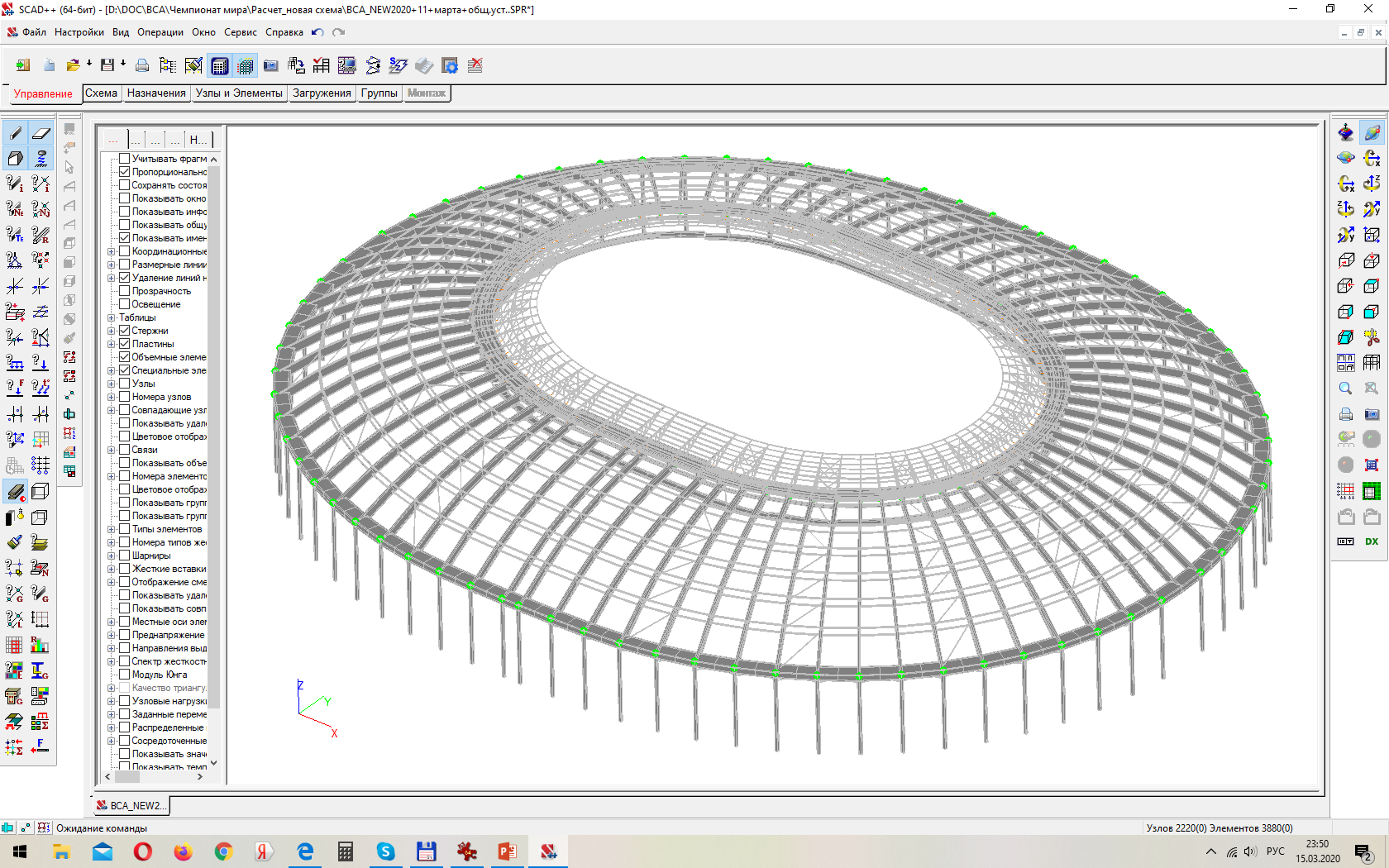 Расчетная схема независимого проверочного расчета покрытия БСА
16
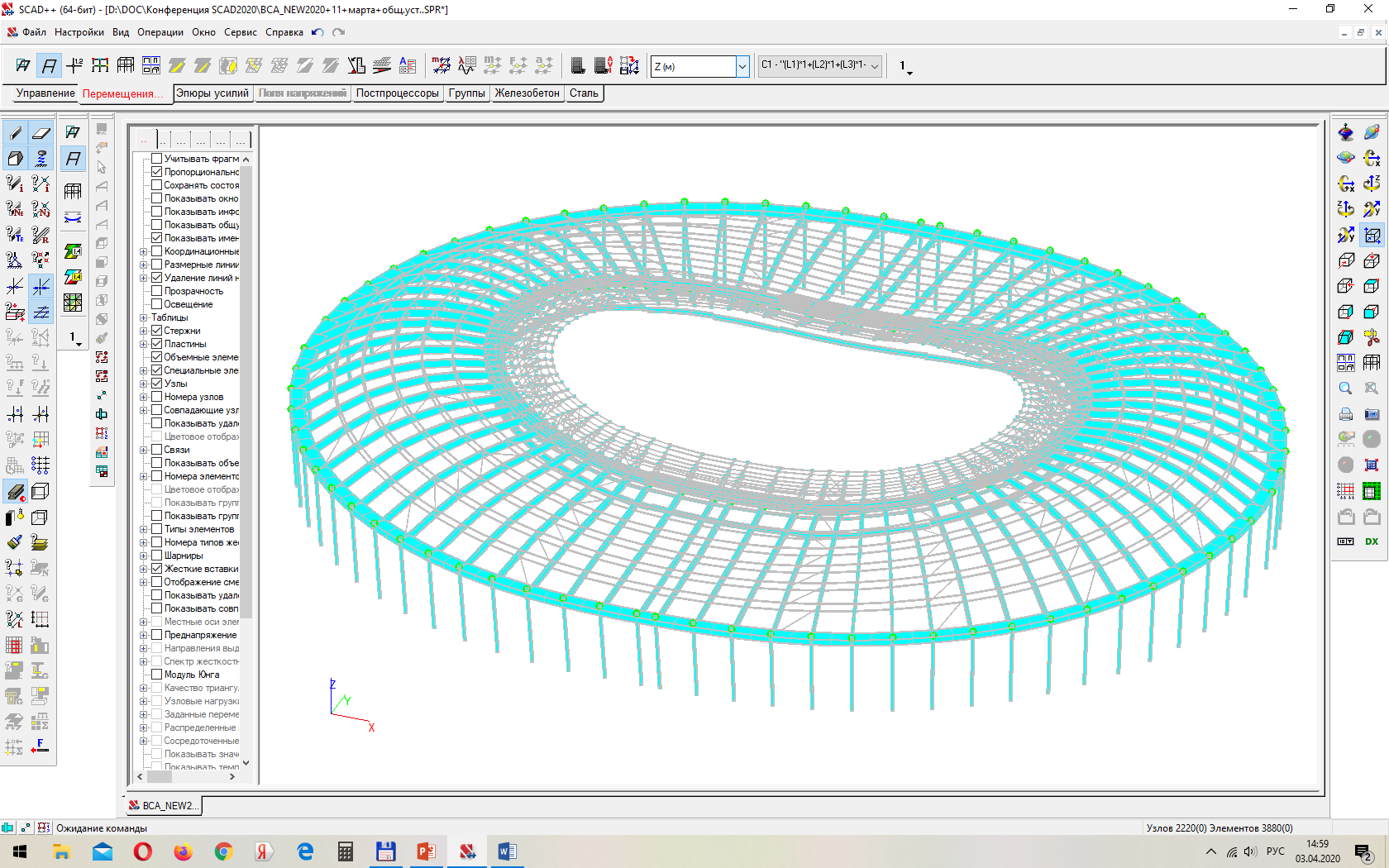 Деформированная схема  расчета покрытия БСА под нагрузкой
17
а)
б)
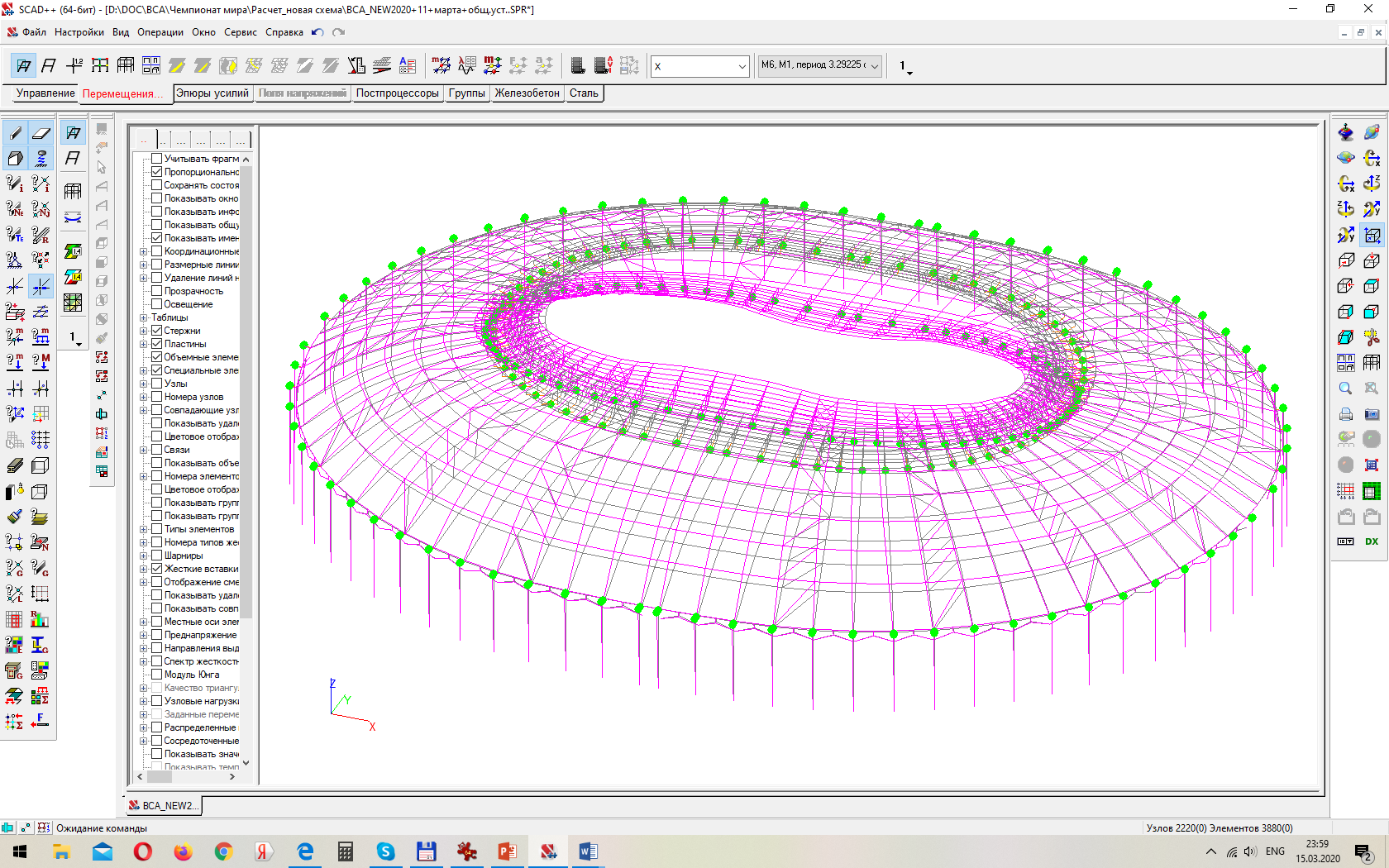 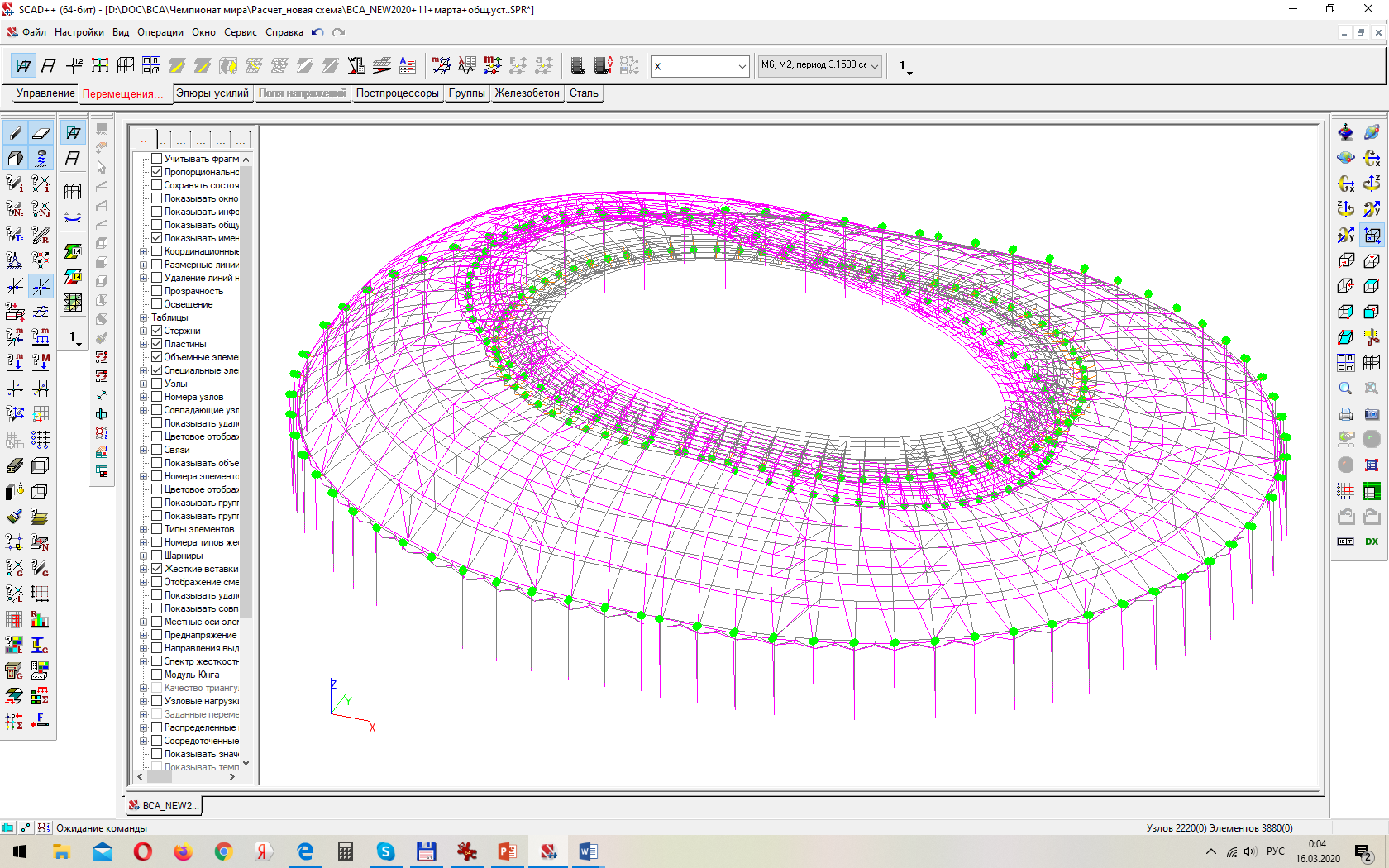 г)
в)
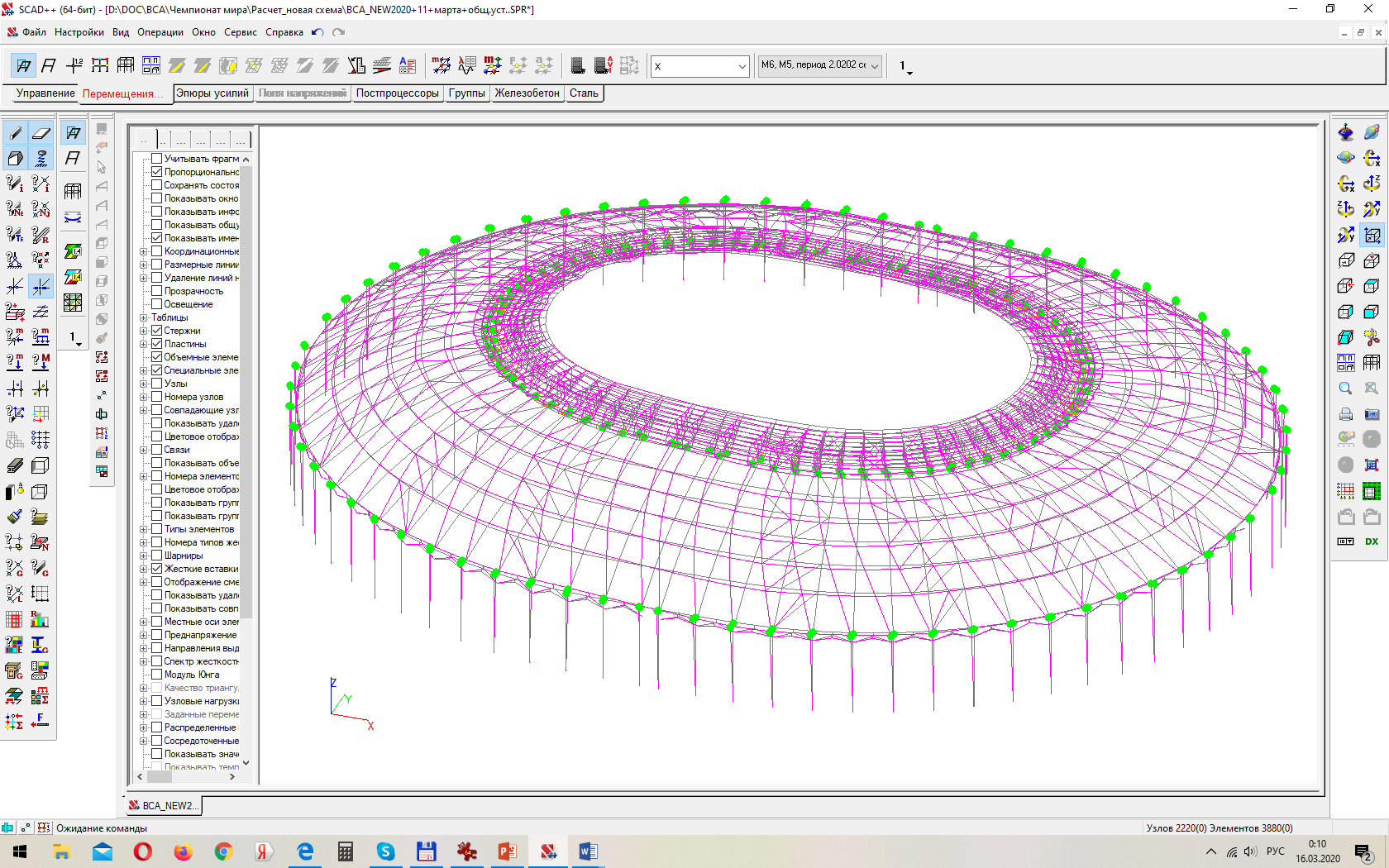 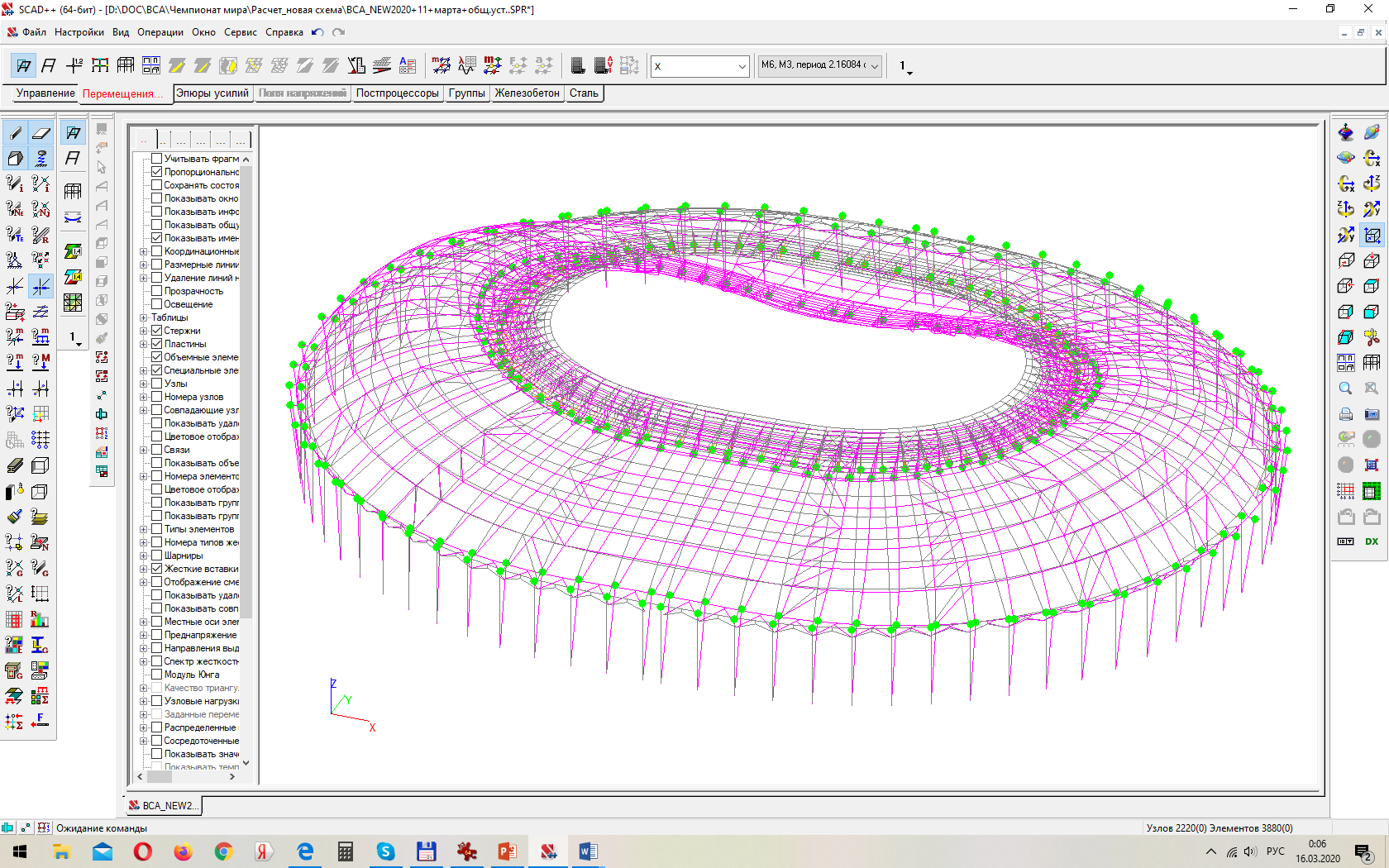 Собственные формы и частоты покрытия БСА 
а) первая форма ν = 0,303 Гц; б) вторая форма ν =0,317 Гц; 
в) третья форма ν =0,462 Гц ; г) пятая форма ν =0,495 Гц
18
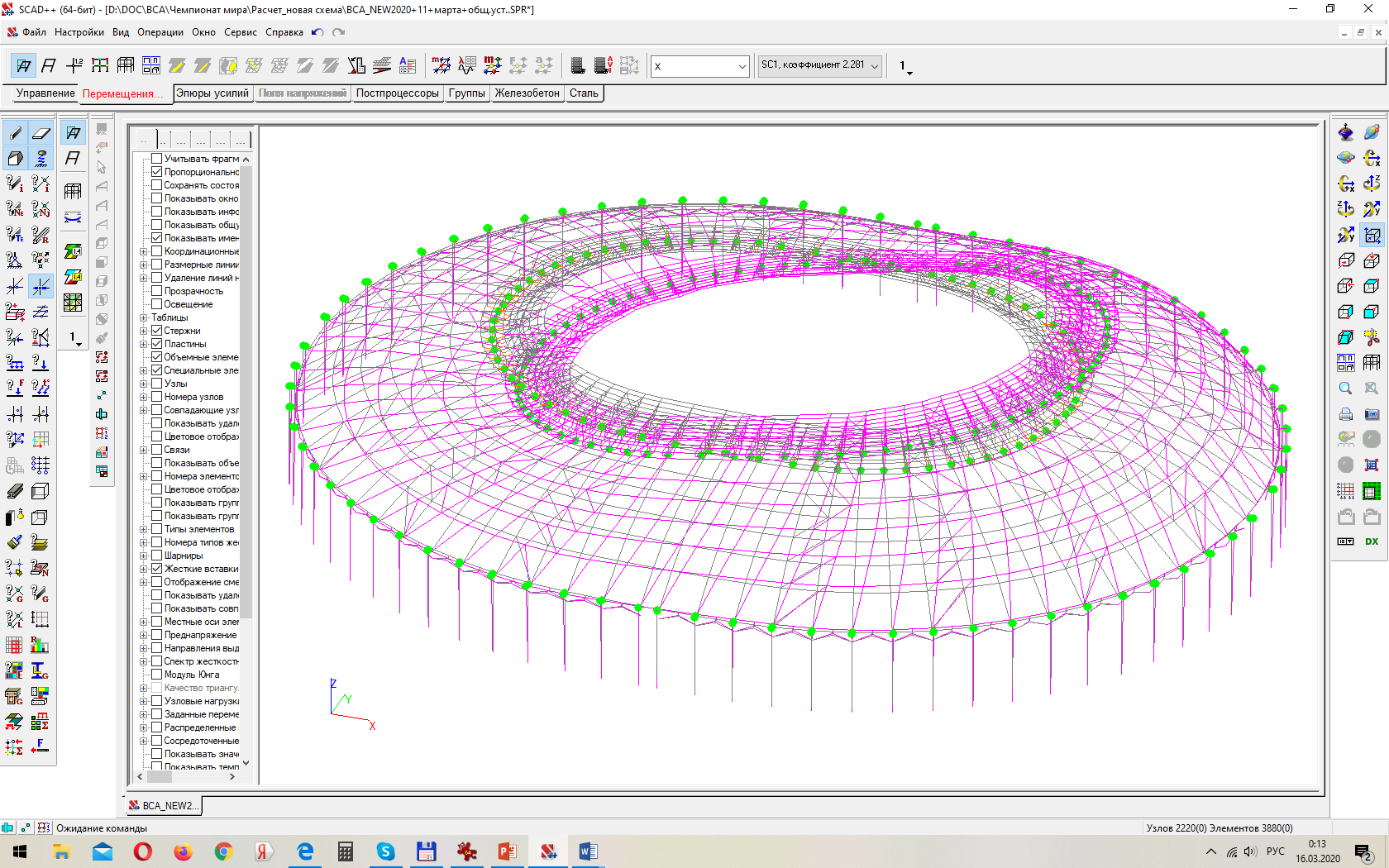 Минимальная форма потери устойчивости сооружения 
Ркр =2,23 (критический параметр нагрузки)
19
а)
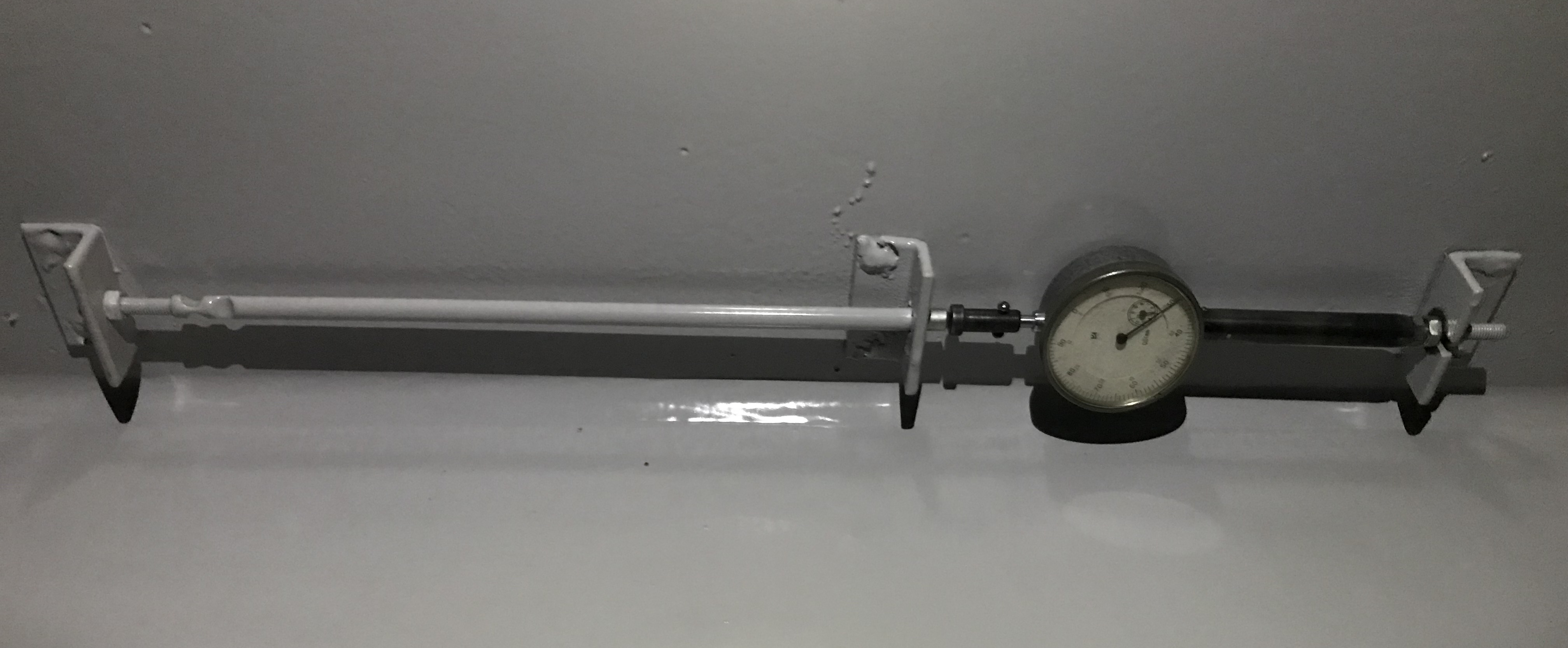 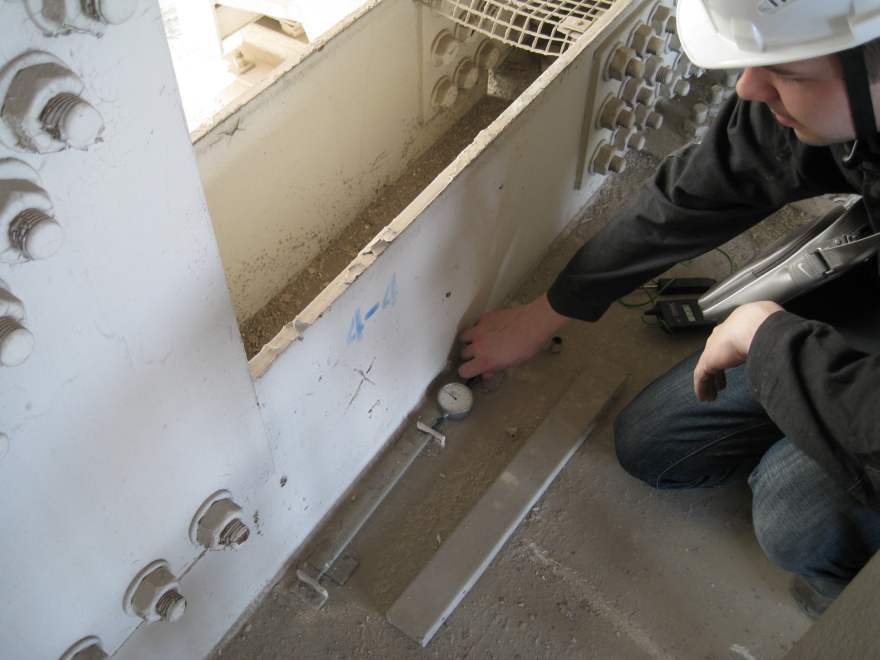 б)
Механический тензометр ТМИ-500М (а) и измерение деформаций в наиболее напряженных волокнах внутреннего контура  (б)
20
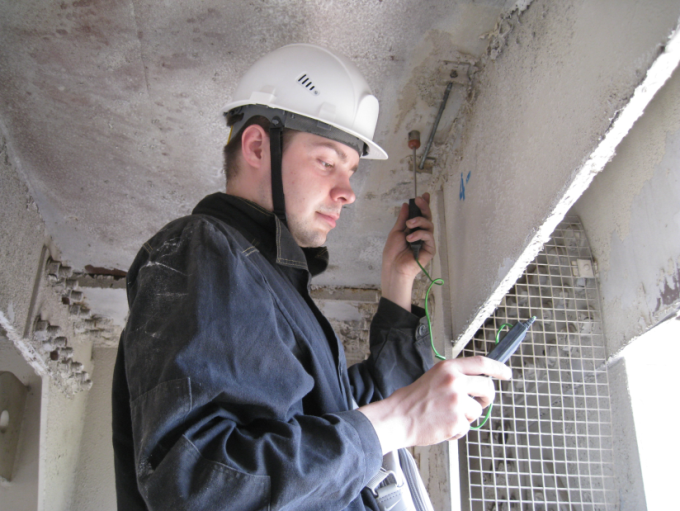 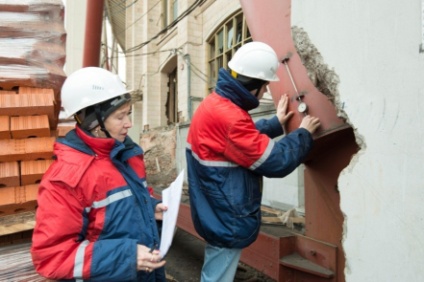 а)
б)
Измерение температуры конструкции контактным термометром ТК 5-01 П (а)
Измерение деформаций на временных  вертикальных связях при реконструкции (б)
21
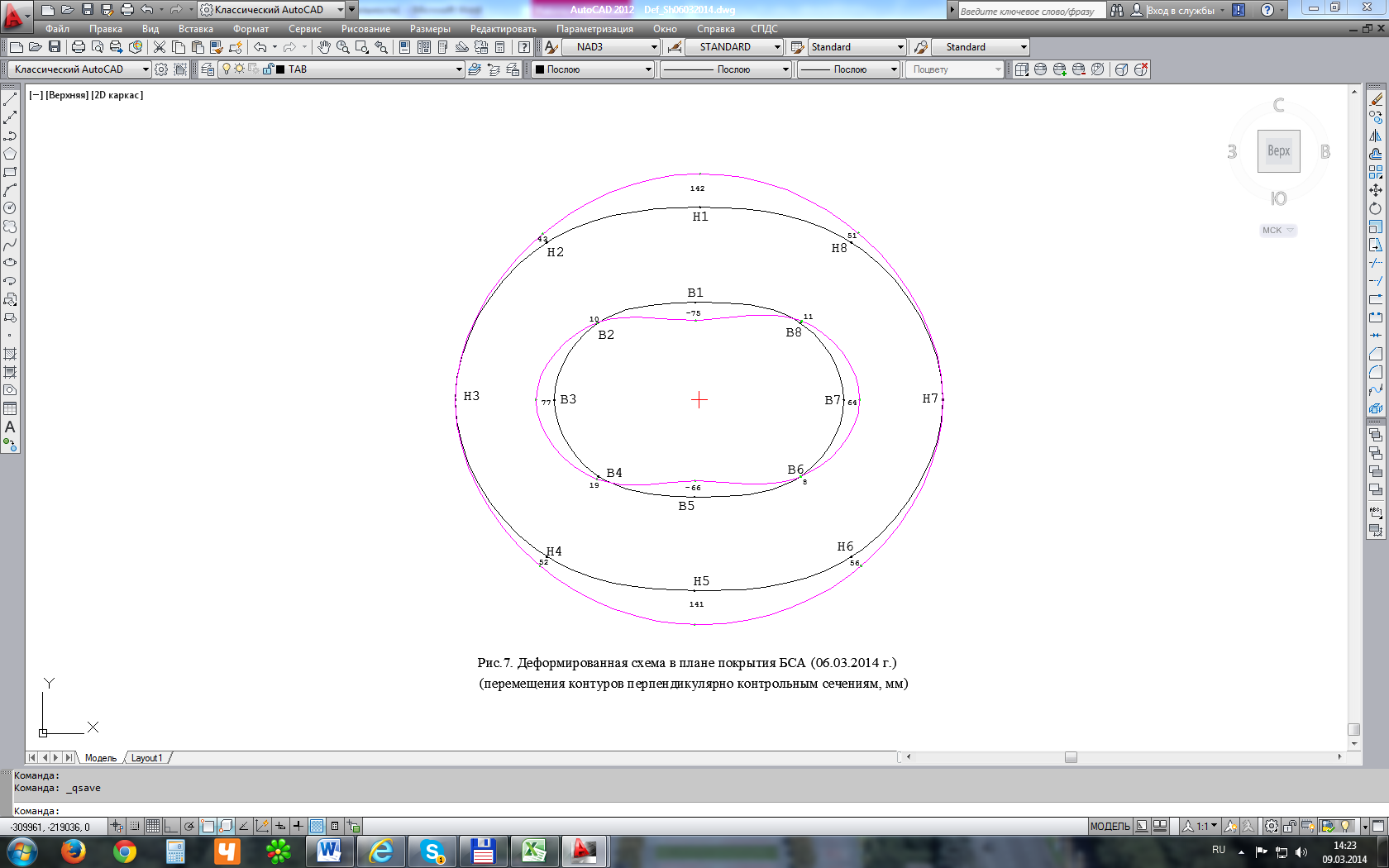 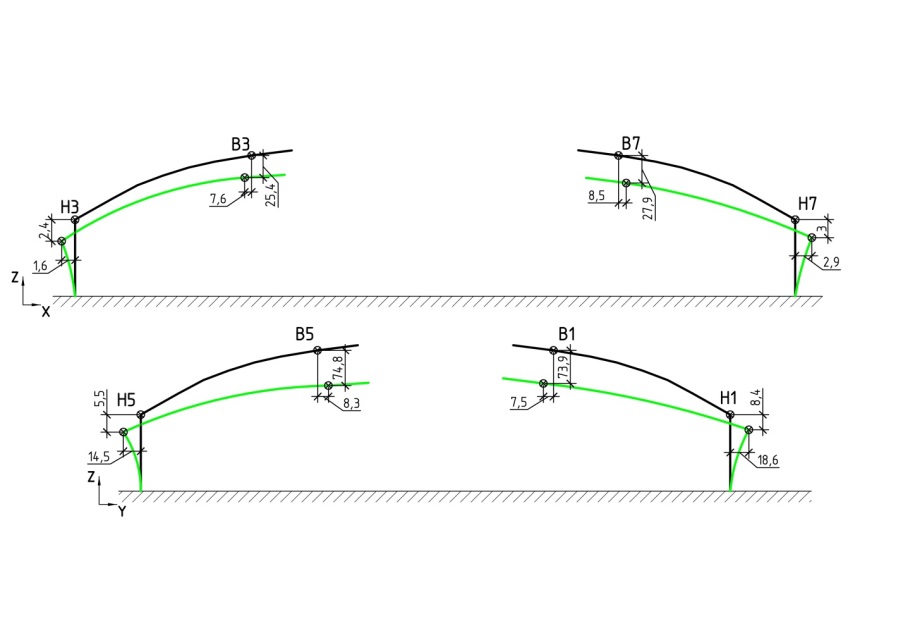 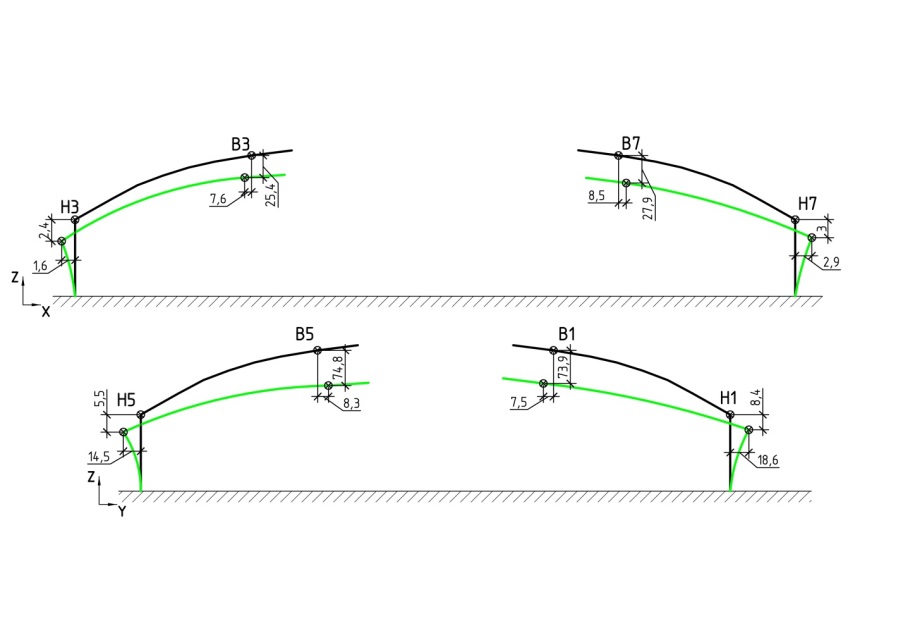 Пример деформированной схемы  в плане и на разрезах покрытия  БСА
 (горизонтальные  и вертикальные перемещения), м
22
Измерительные весы
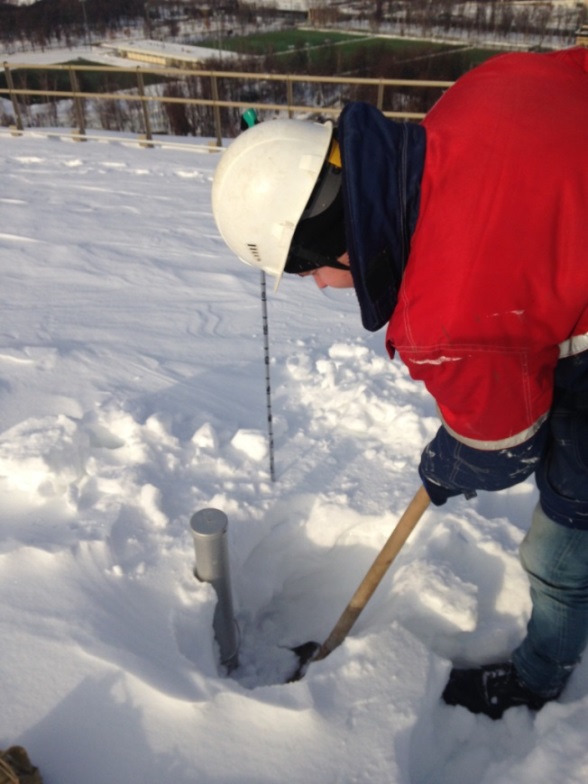 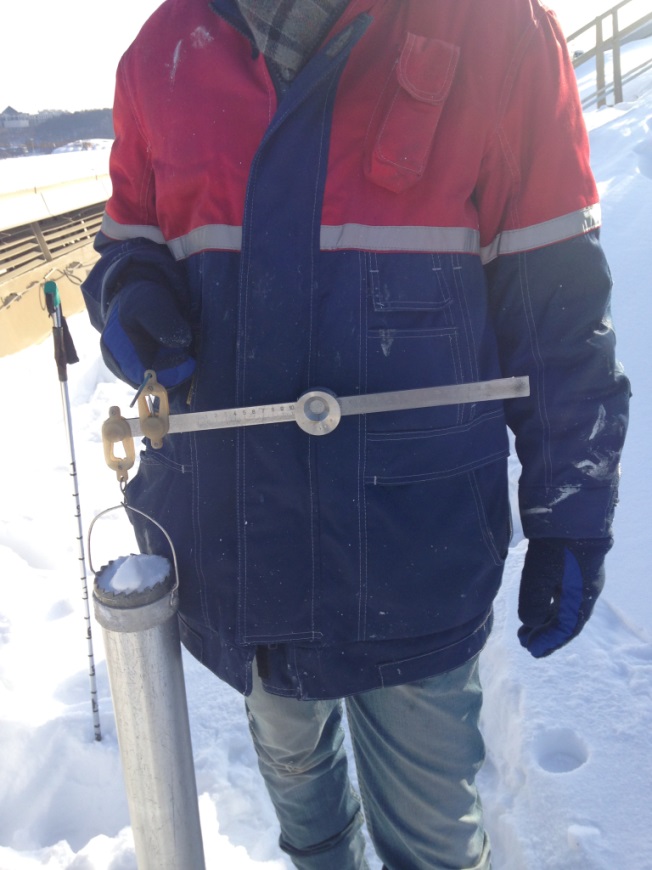 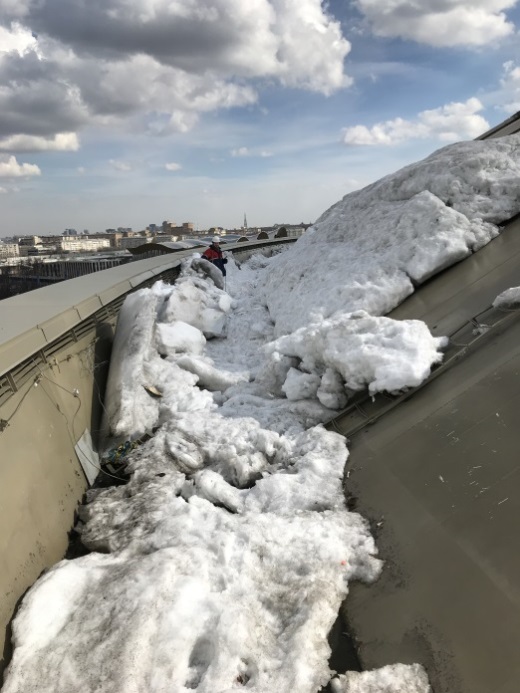 Снегоприемный цилиндр
Измерение снеговой нагрузки весовым снегомером ВС43
23
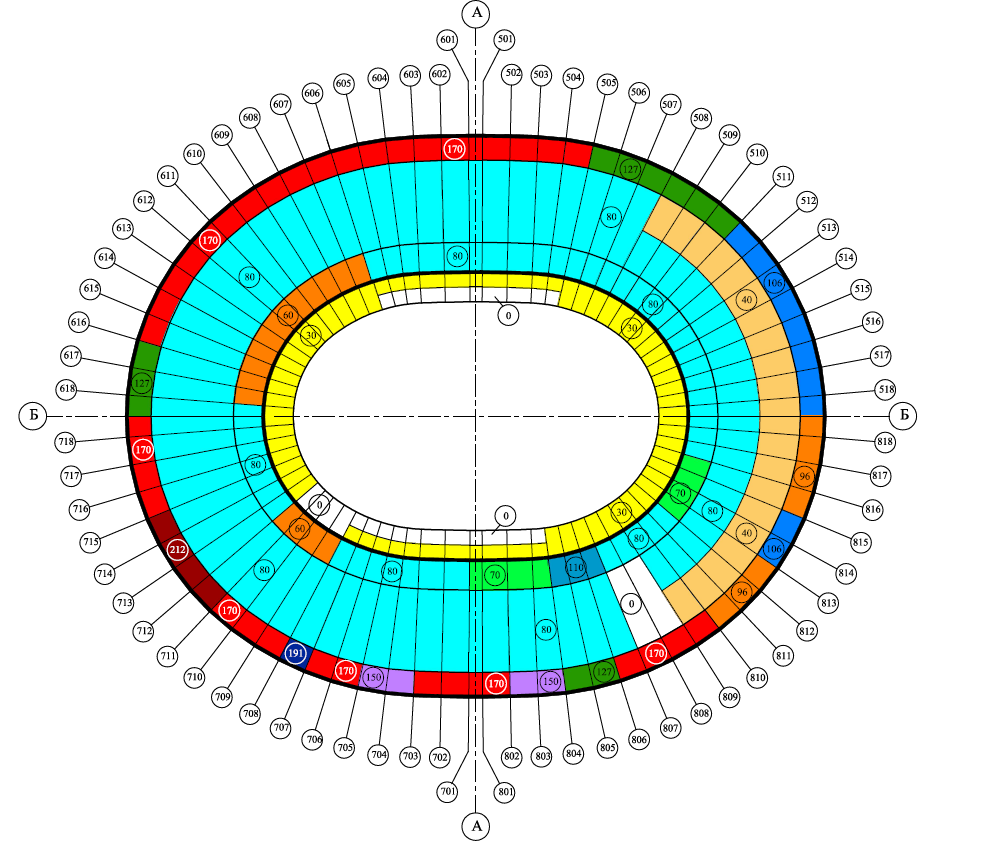 Распределение и интенсивность снеговой нагрузки
на покрытии БСА «Лужники», кг/м2  (28 января  2019 г.)
248
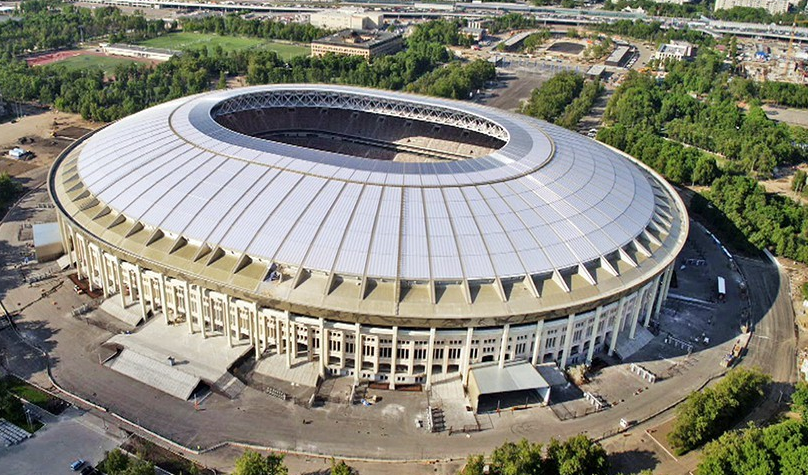 БСА «Лужники» после реконструкции к ЧМ по футболу 2018 года   
                                            вид снаружи
254
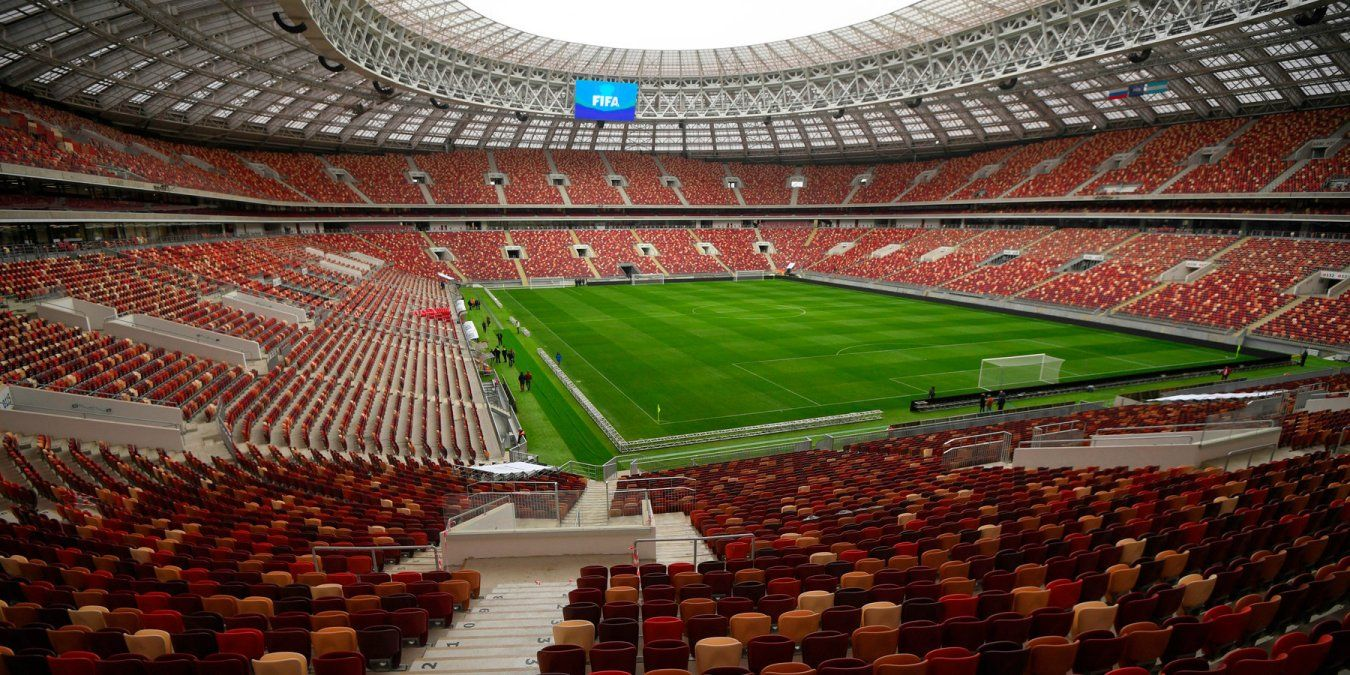 БСА «Лужники» после реконструкции к ЧМ по футболу 2018 года   
                                                        вид изнутри
26
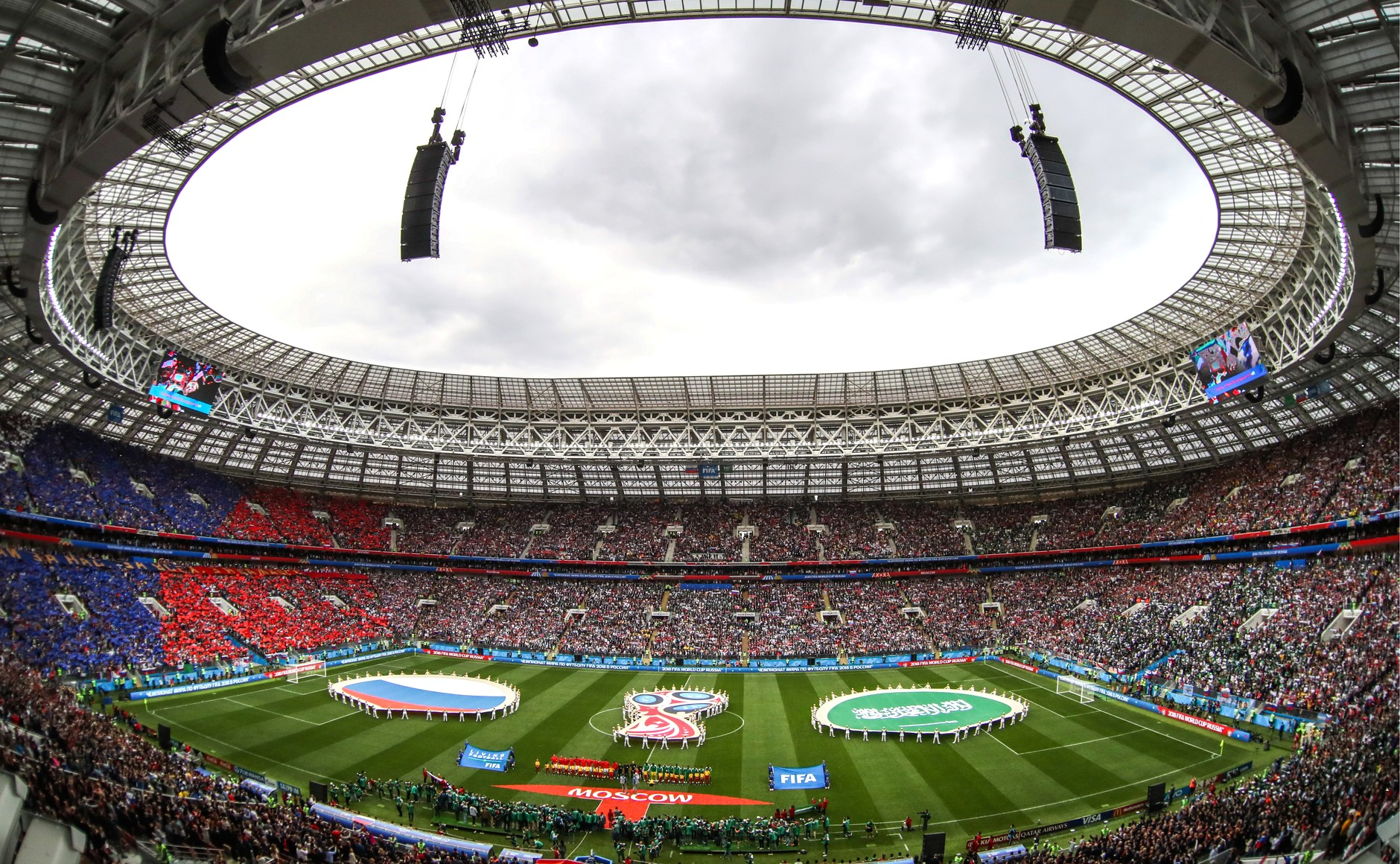 Открытие Чемпионата мира по футболу 2018 г.
27
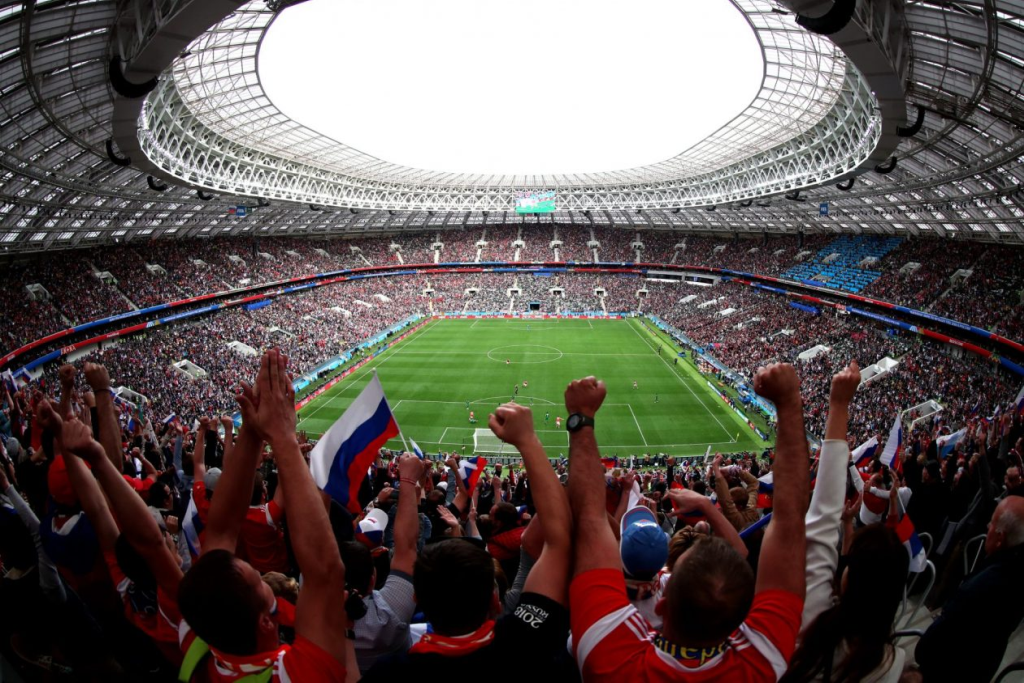 Финальный матч  Чемпионата мира по футболу 2018 г.
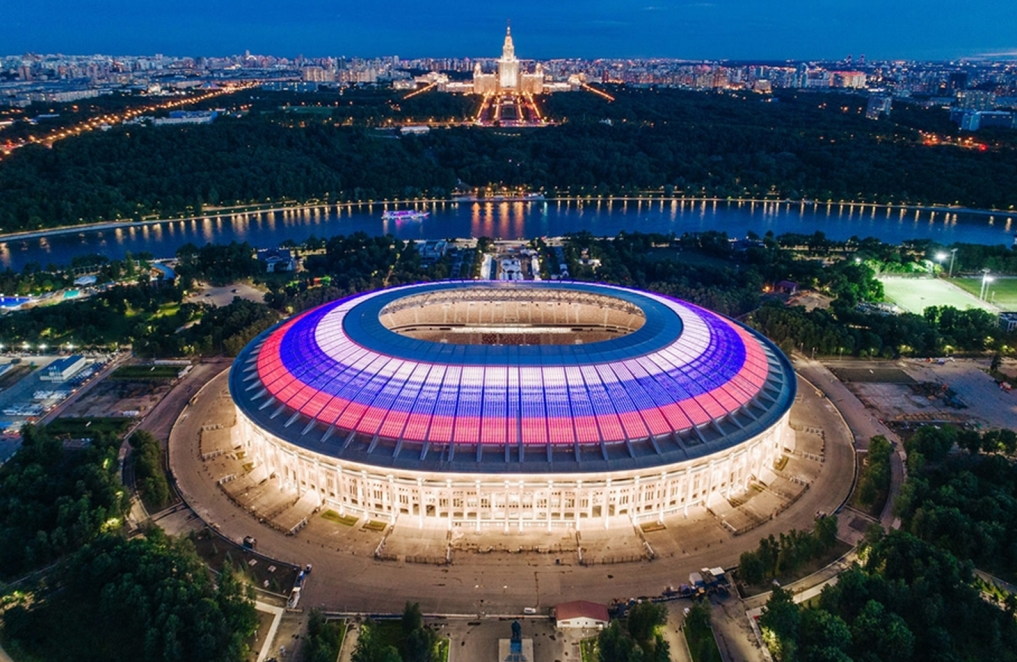 28
БСА «Лужники» после реконструкции к ЧМ по футболу 2018 года   
                                                        вид на медиакровлю
ВЫВОДЫ:                                 
       1. Реконструкция Большой спортивной арены  Олимпийского стадиона в Лужниках позволила  создать стадион, удовлетворяющий строгим требованиям ФИФА к аренам для проведения Чемпионата мира  по футболу 2018 года, включая  и самые жесткие требования для проведения матчей финала и открытия Чемпионата.
        2. Научно-техническое сопровождение  проектирования, изготовления, монтажа и эксплуатации конструкций стадиона позволило  решать сложные задачи в процессе реконструкции уникального сооружения. 
        3. Система мониторинга, входящая в состав НТС реконструкции  БСА  «Лужники», позволила предупредить и своевременно устранить  нештатные ситуации, которые возникали в процессе реконструкции и могут возникать при дальнейшей эксплуатации уникального сооружения.
        4. Созданная система НТС может применяться при проектировании, изготовлении, монтаже и последующей эксплуатации других уникальных сооружений.
СПАСИБО  ЗА  ВНИМАНИЕ!
29